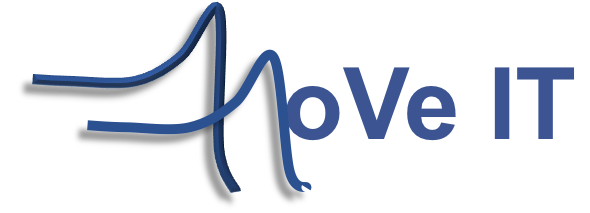 A. Embriaco



FOOT Collaboration Meeting
5-7 June 2019 - CNAO
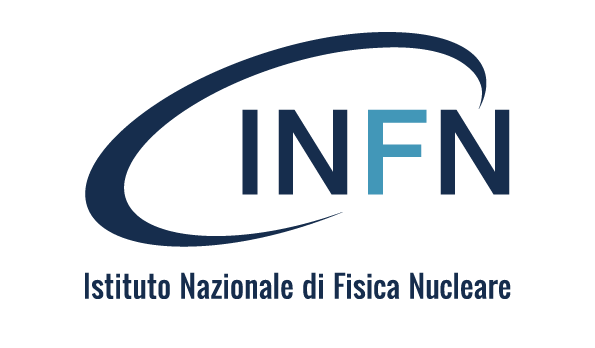 MoVe-IT
Modeling and Verification 
for Ion beam Treatment planning
‹#›
MoVe-IT project
The main effects that will be explored in MoVe-IT project are:
biological impact of target nuclei fragmentation
relative biological effectiveness (RBE)
intra-tumor heterogeneity

The radiobiological implementation in research treatment planning system  will be coupled with design of patented tools for in-vitro and in-vivo irradiation, the development and update of the 3 complementary Italian facilities for experiments on therapeutic ion beams, and advanced models for related risk estimation (NTCP) and tumor control assessment (TCP).
‹#›
MoVe-IT project
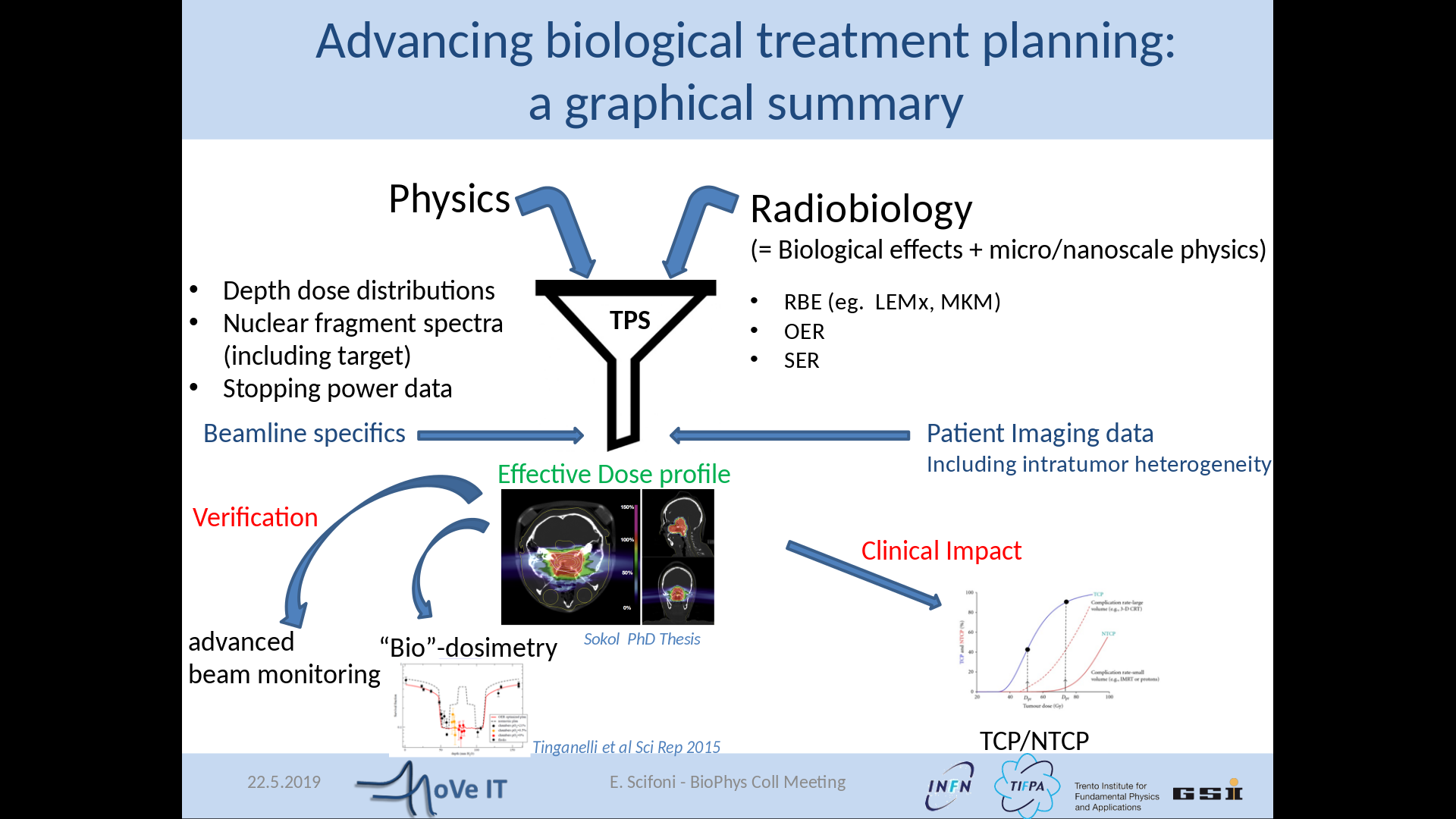 ‹#›
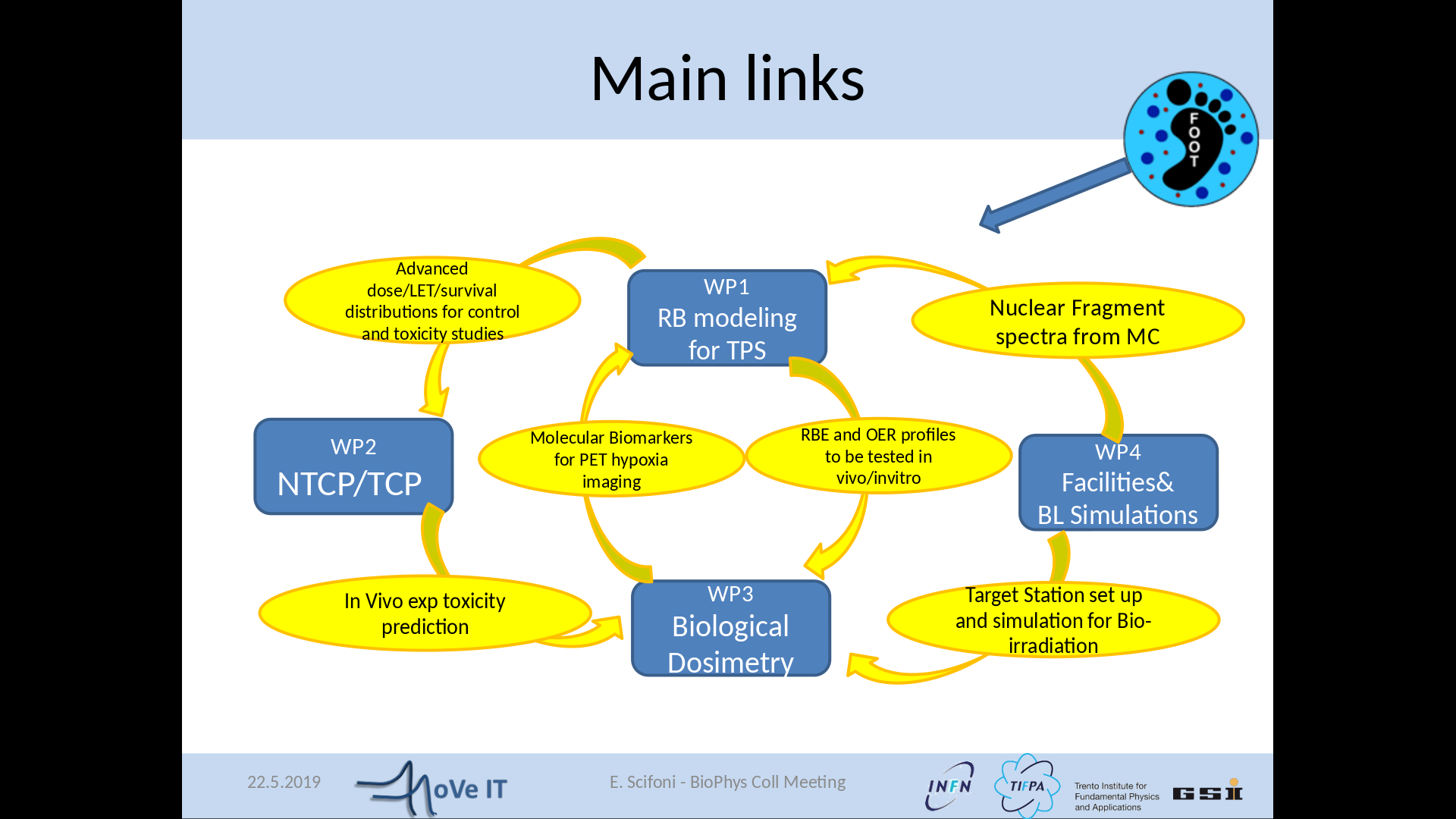 ‹#›
Target fragmentation
RBE
Biological dose
Fragments fluence
In order to describe the target fragmentation  and estimate the biological effect of fragments, MoVe IT propose an approach based on a RBE modellization:
import the results in TRiP98 TPS and test the biological dose differences respect to the default calculations
describe the physical dose including the contribution of each single fragment produced by a proton in water
evaluate the total RBE by using a mixed field approach to weights all the single fragments contributions
‹#›
Fragments Fluence
The fluence spectra have been obtained performing Monte Carlo simulations as separate single beams, scoring the fluence of all the produced particles.
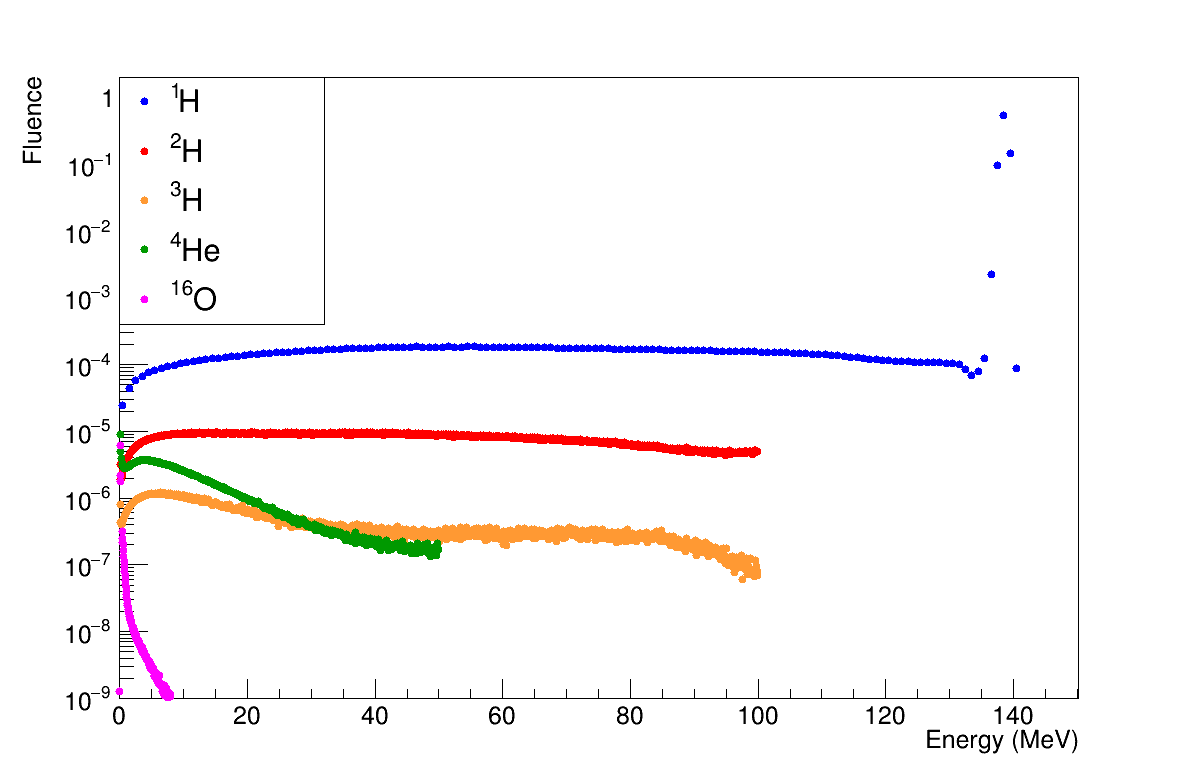 Fluence Database 
(Ek, Ef ,  A, Z, zdepth)
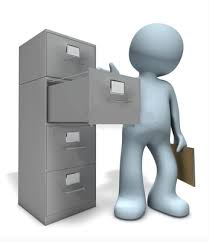 Fluence of main fragments produced by proton beam of 150 MeV after 2 cm in water.
‹#›
The mixed field model
Primary proton’s fragments are considered as secondary particles; each single spectra of those fragments is evaluated separately, considering its impact on the RBE. 
The total RBE is evaluated by using Zeider & Rossi formula for mixed field irradiation and LEM IV model:
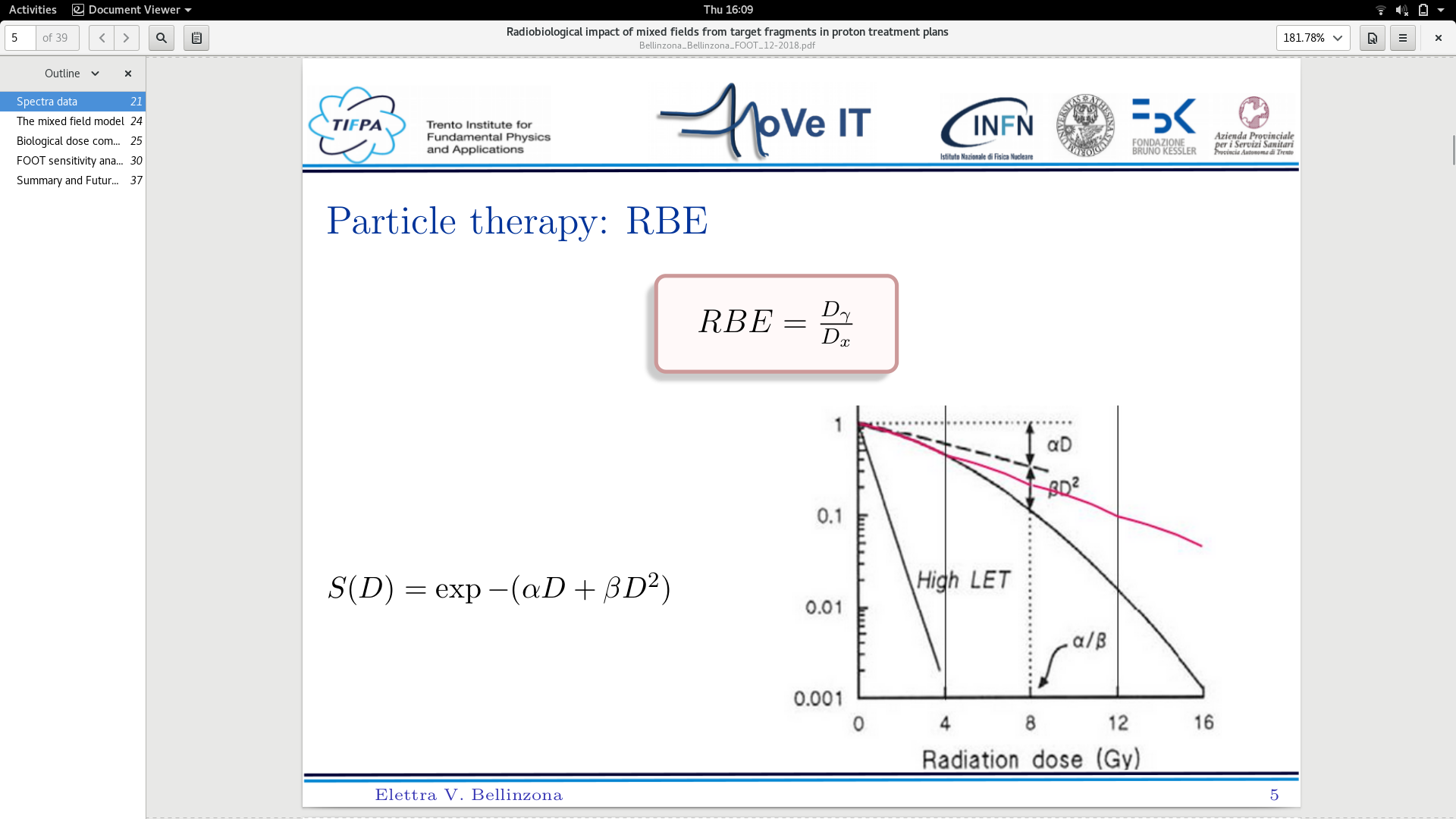 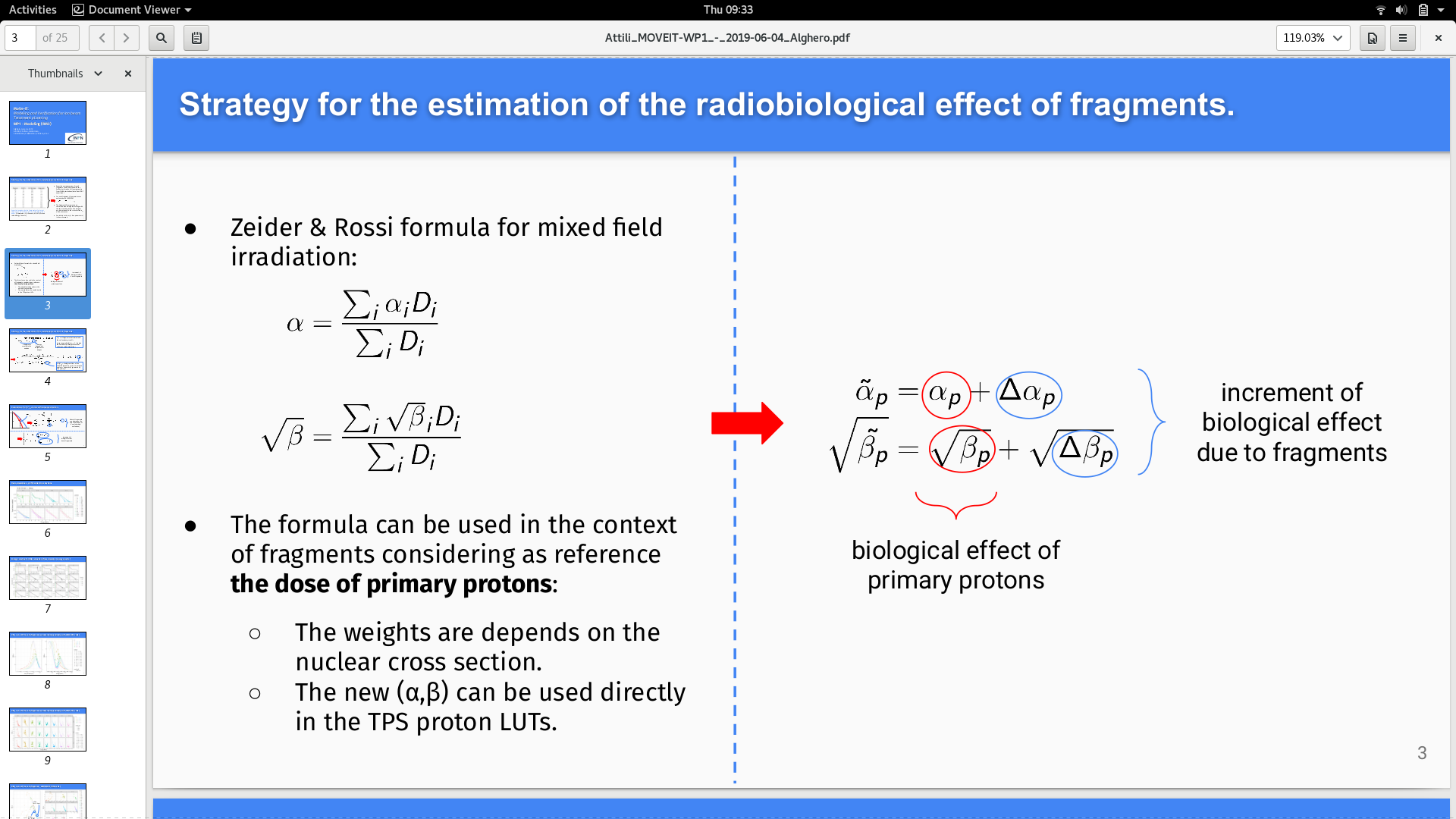 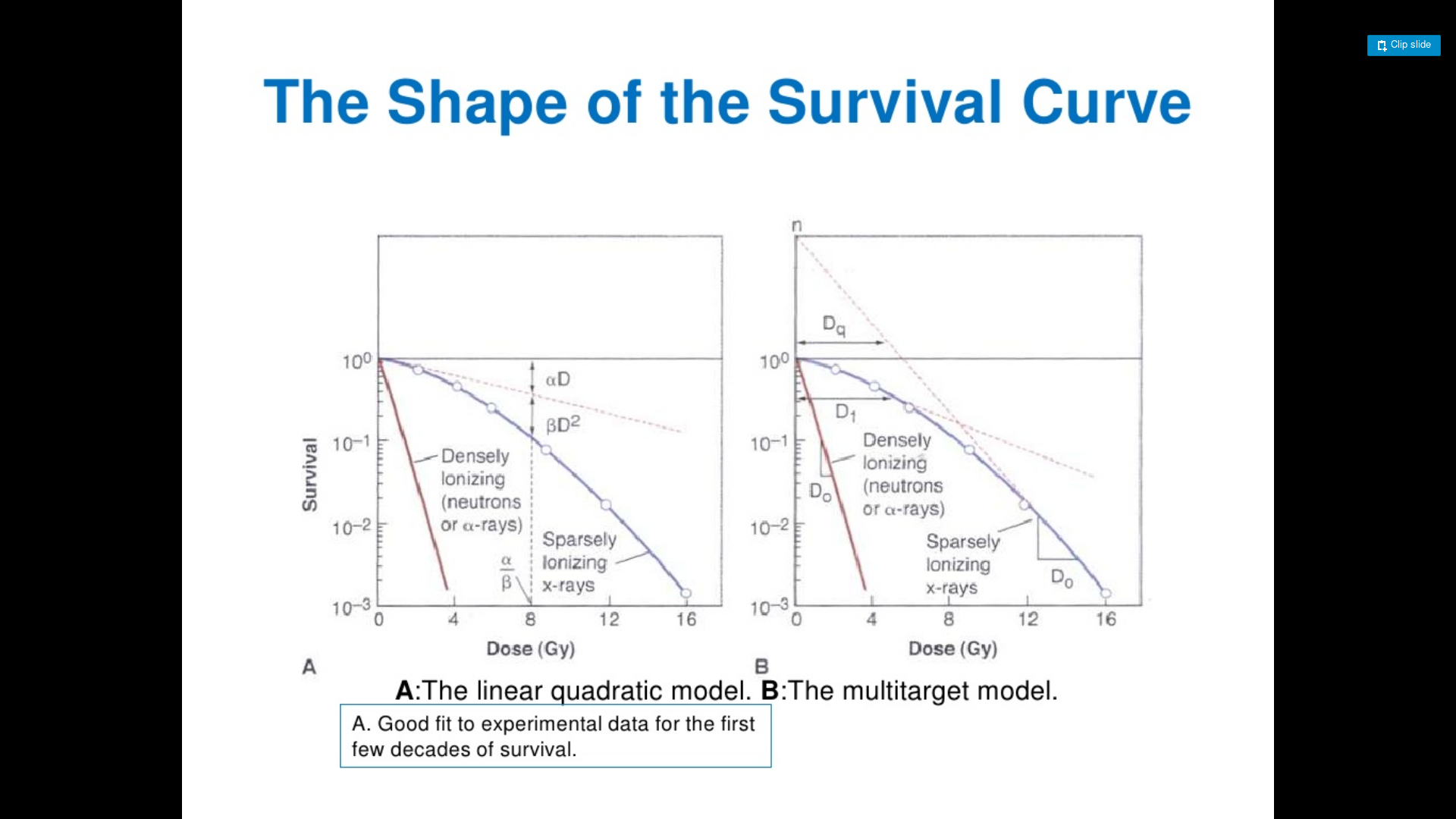 ‹#›
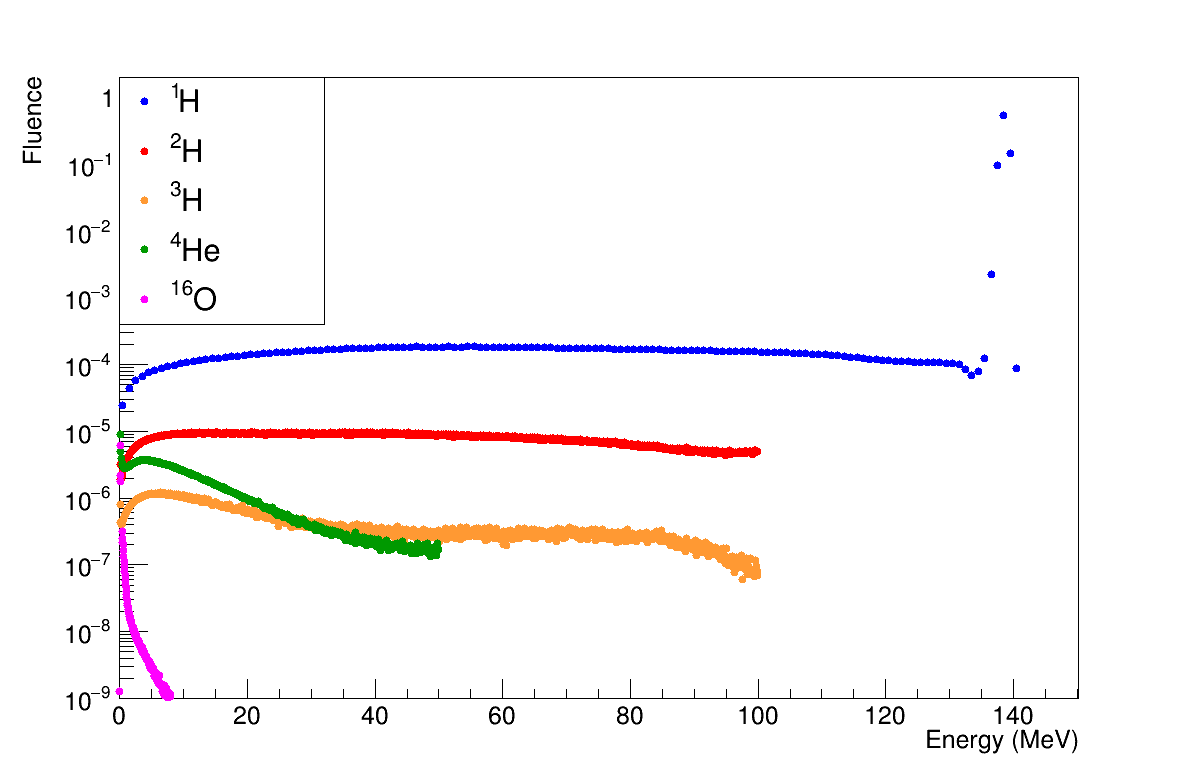 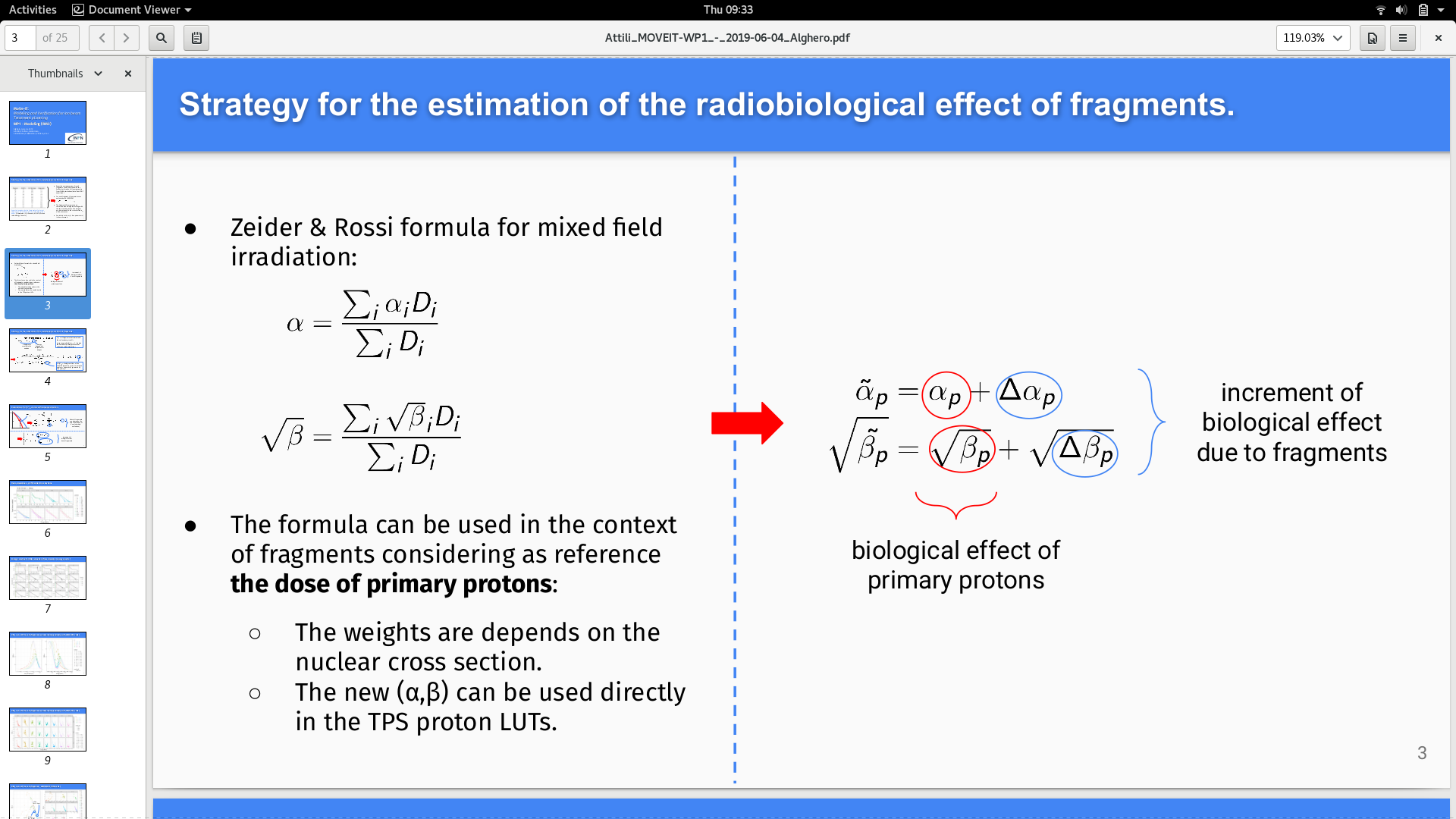 FRAGMENTS FLUENCE
MIXED FIELD
TPS
BIOLOGICAL DOSE
‹#›
[Speaker Notes: these results have been compared with the default LUT of
TRiP98 TPS
Comparison between the biological dose and survival obtained
by using the new tables and the default system’s tables.]
FLUKA Simulation for 
Target Fragmentation
‹#›
Waiting for FOOT experimental data
Target fragmentation has been studied using FLUKA MC code.
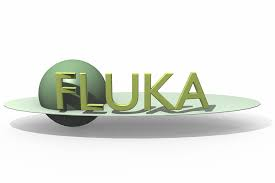 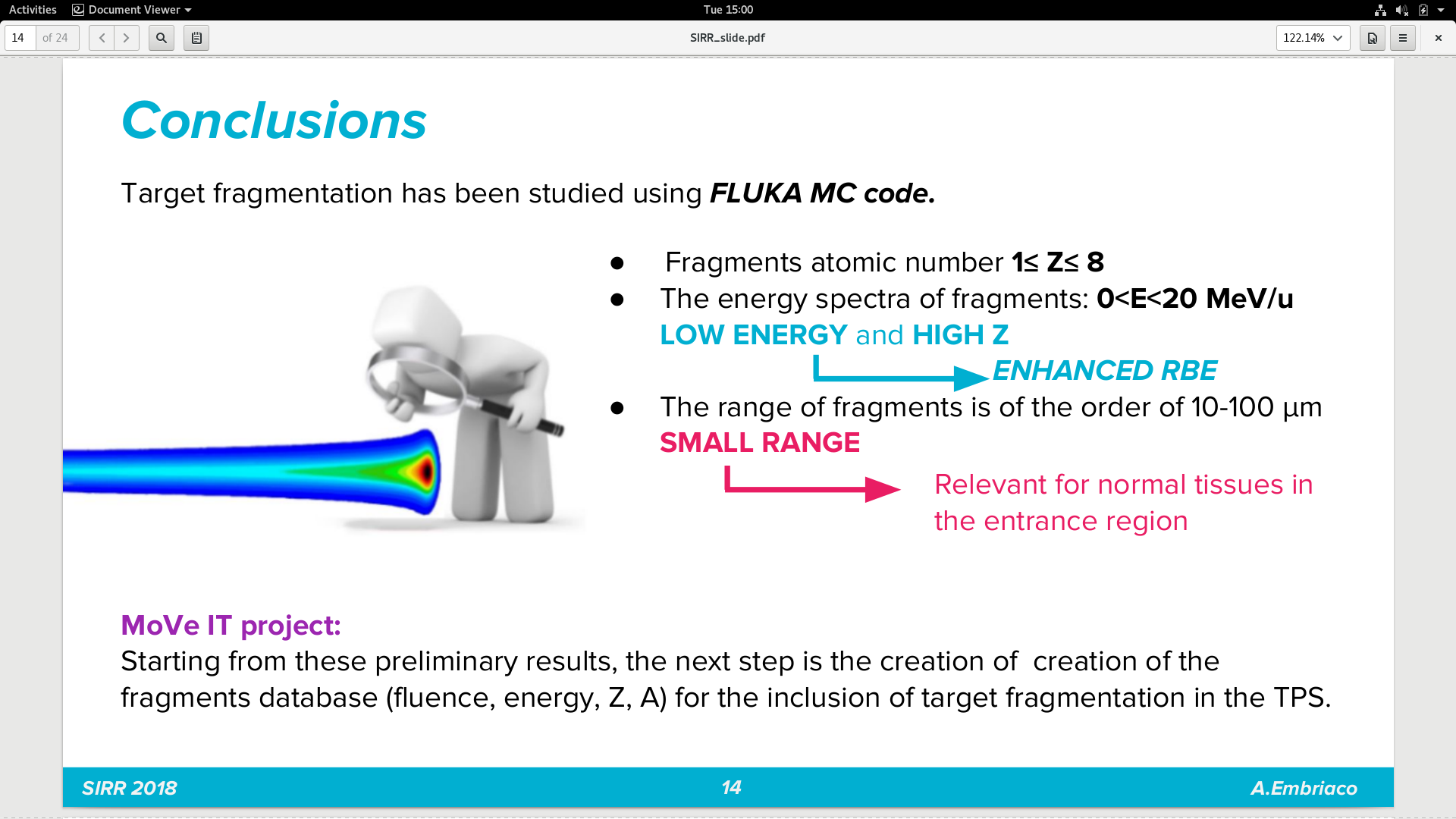 Fragments characterization:
Energy & angular spectra
Fragments fluence
‹#›
Energy and Angular spectra
The energy and angular distribution of main fragments produced by proton beam in water have been simulated with FLUKA.
Simulation setup

p beam on water target
The energy and angular distribution of main fragments produced by proton beam in water have been analyzed, considering  initial kinetic energy Ep=50, 100, 150, 200 and 250 MeV.
p
R=
100 μm
‹#›
Energy distribution of fragments
Production CS of inelastic interaction induced by proton beam of 200 MeV in water.
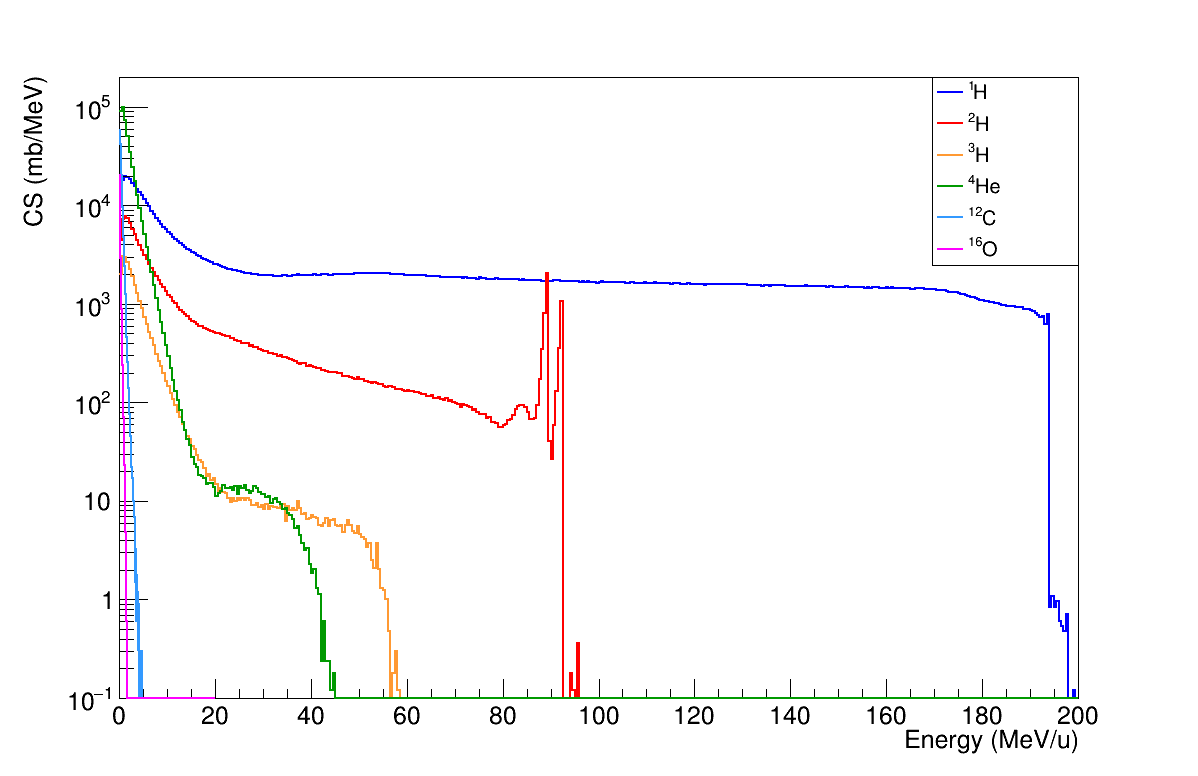 ‹#›
Angular distribution of fragments
Production CS of inelastic interaction induced by proton beam of 200 MeV in water.
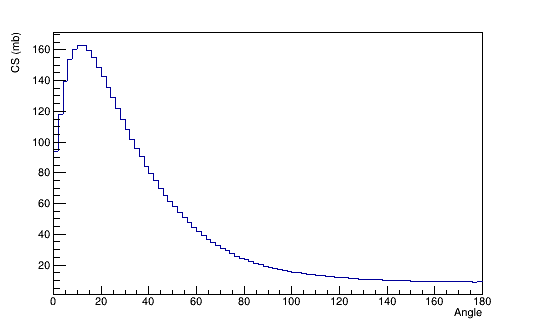 1H
‹#›
Angular distribution of fragments
Production CS of inelastic interaction induced by proton beam of 200 MeV in water.
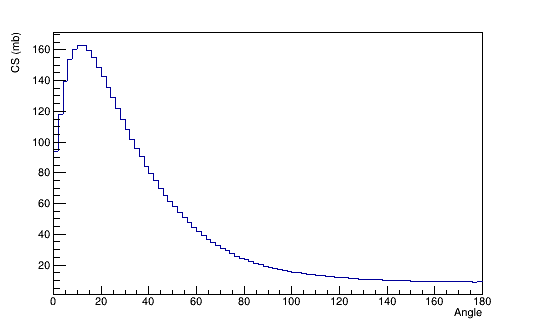 The emission of Hydrogen fragments is focused forward.
1H
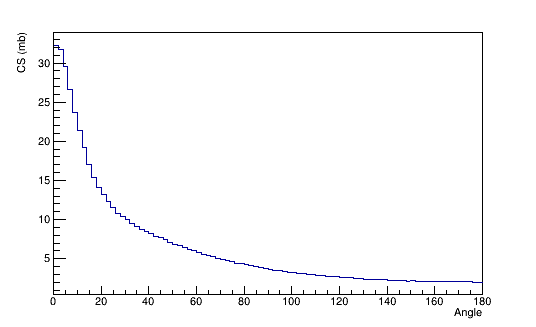 2H
‹#›
Angular distribution of fragments
Production CS of inelastic interaction induced by proton beam of 200 MeV in water.
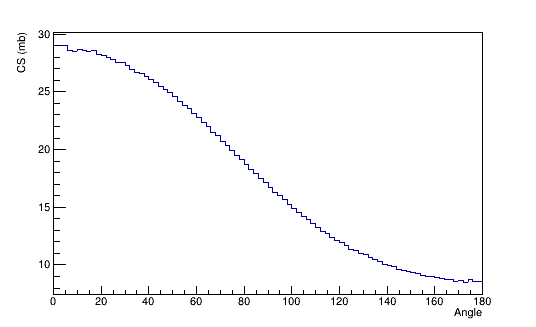 4He
‹#›
Angular distribution of fragments
Production CS of inelastic interaction induced by proton beam of 200 MeV in water.
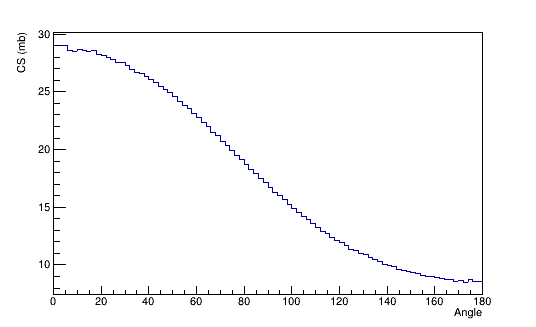 4He
For heavy fragments, the angular distribution present a mean value of 60 degree.
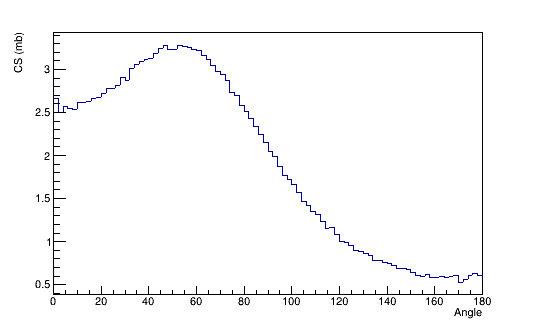 12C
‹#›
Fragments Fluence
To include the impact of fragmentation in the TPS (TRIP98) and estimate the biological effect of fragments, their production in water  has been calculated  with FLUKA.
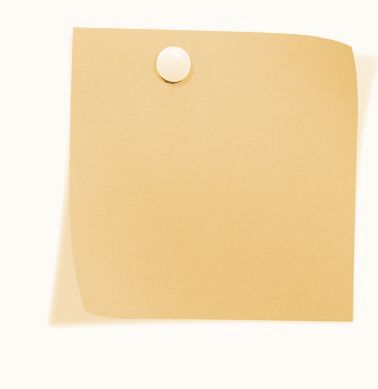 Fragments fluence as a function of energy evaluated at different depth
Source:                                                       proton beam E=150 MeV
Geometry & Material:                     parallelepiped of  WATER
Scored quantity:                                Fluence of charged particles as a function of energy
Statistics: 109 primaries
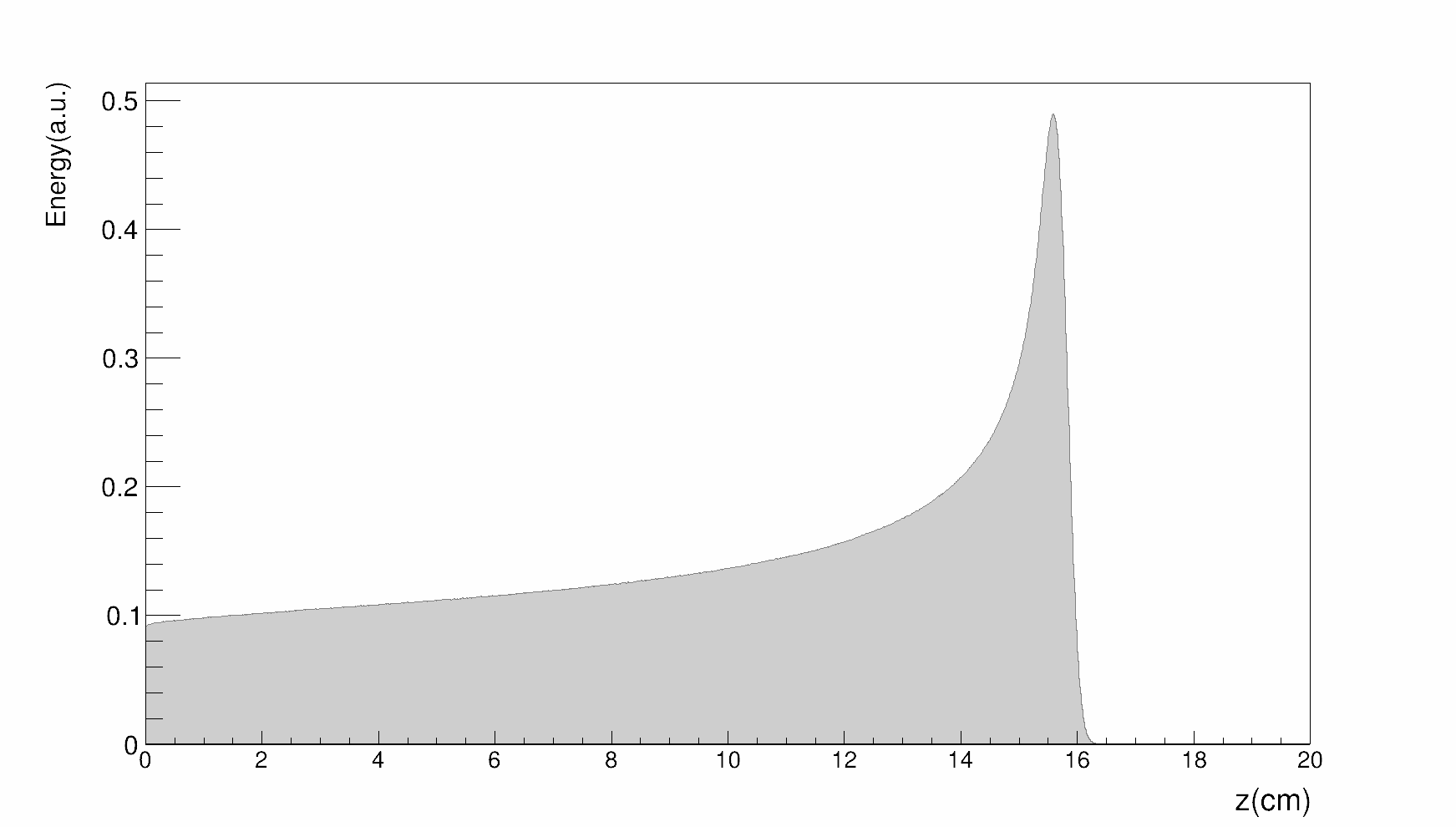 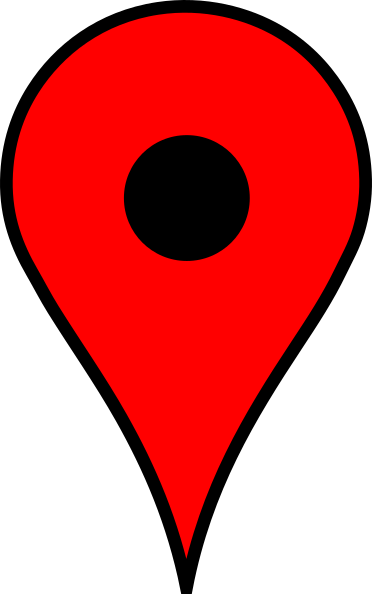 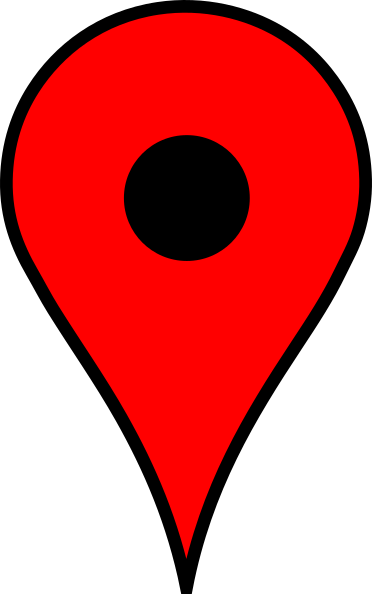 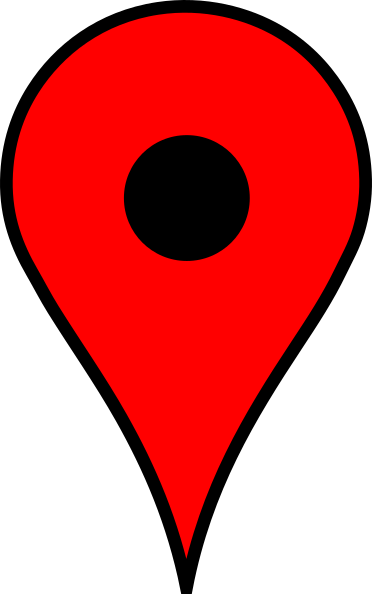 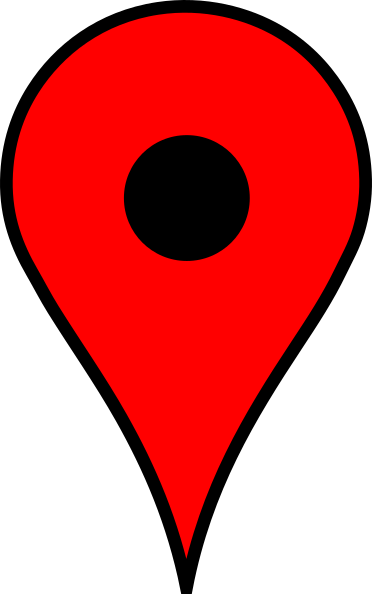 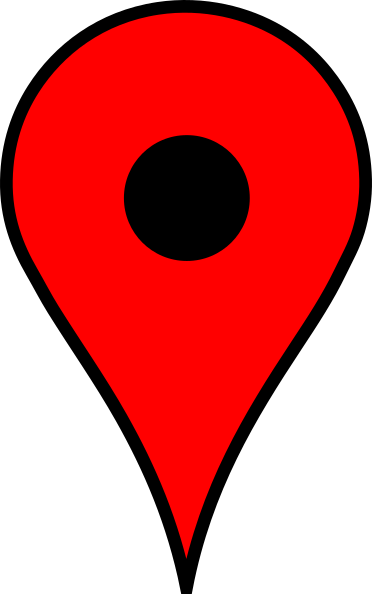 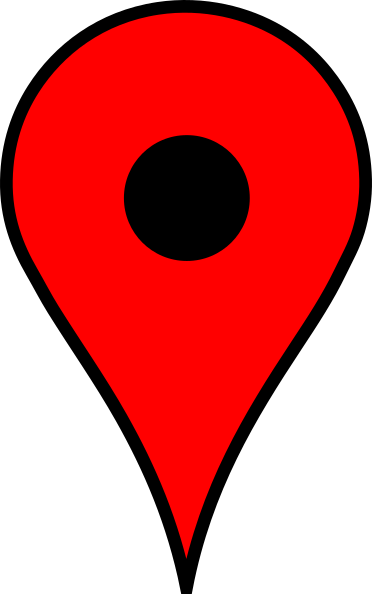 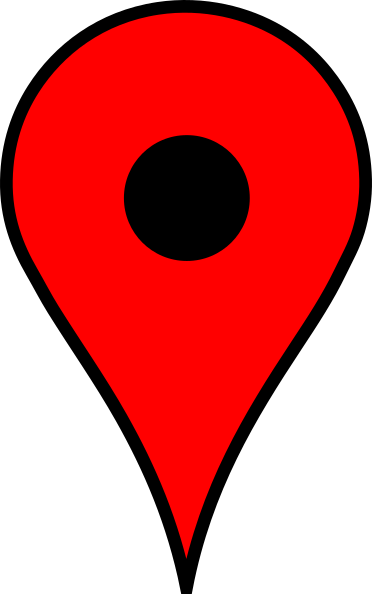 ‹#›
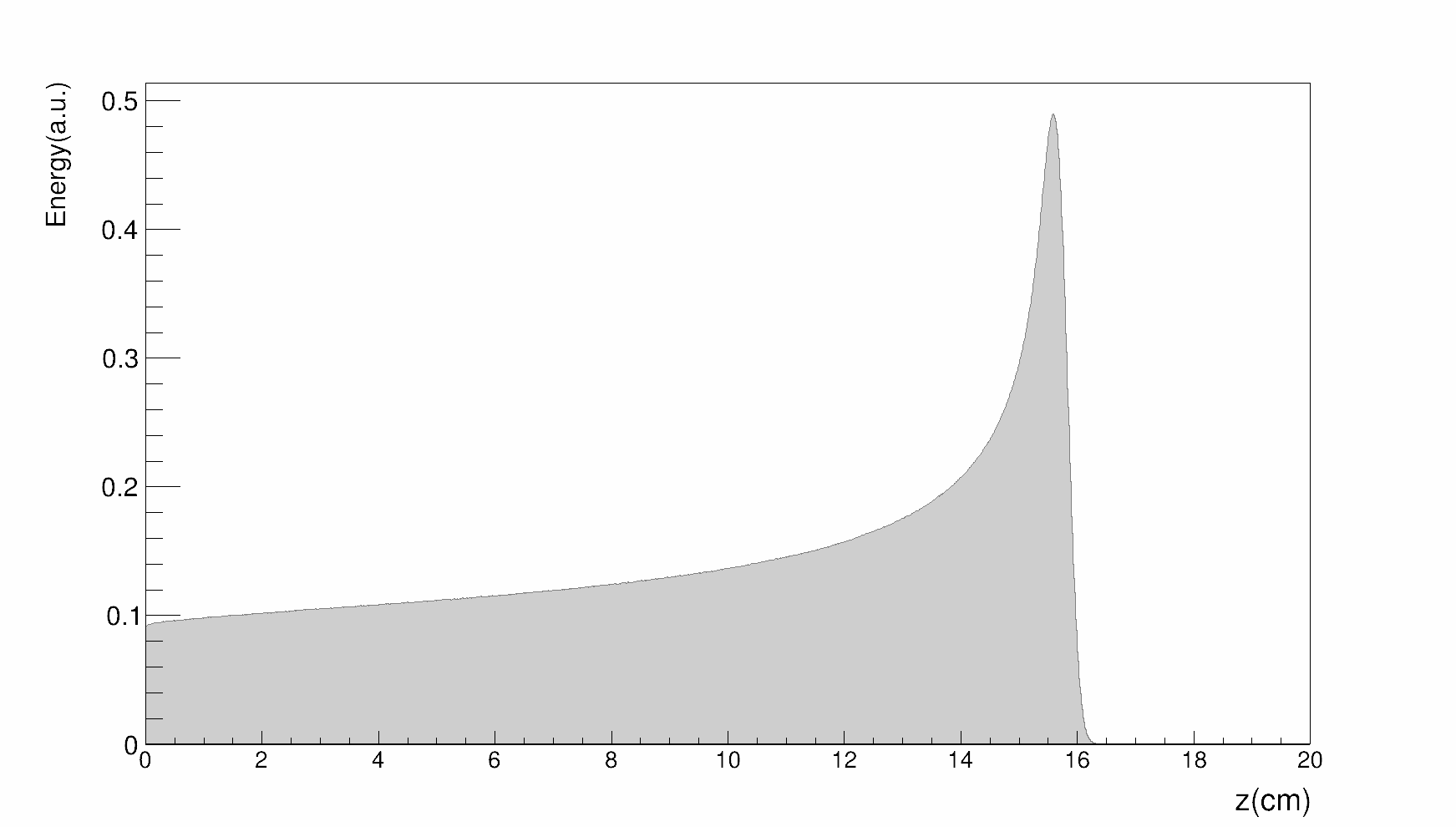 Fragments Fluence
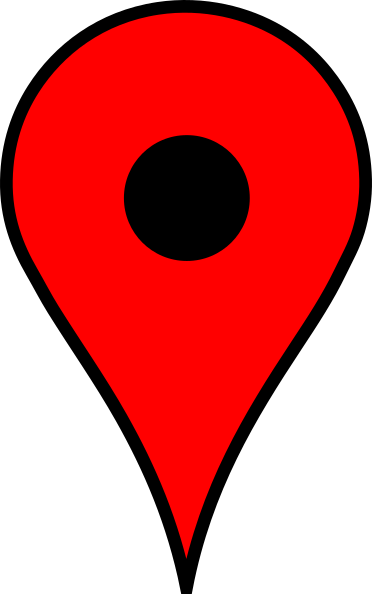 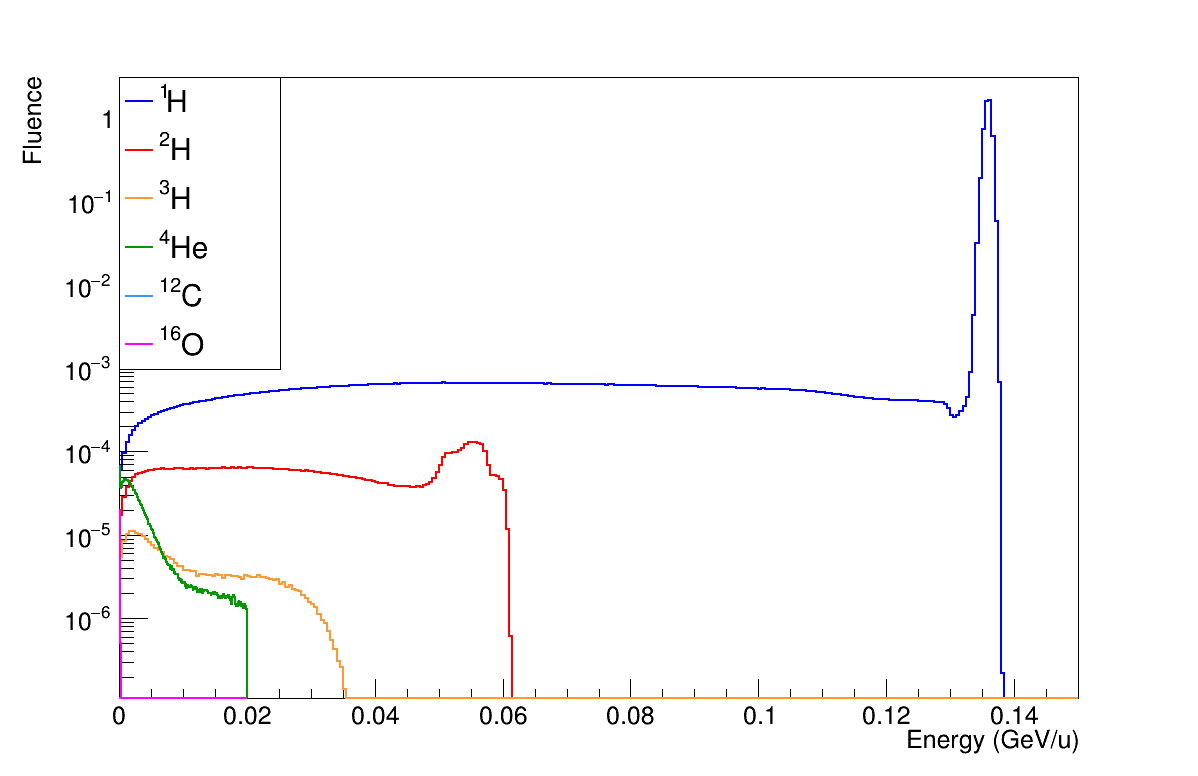 ‹#›
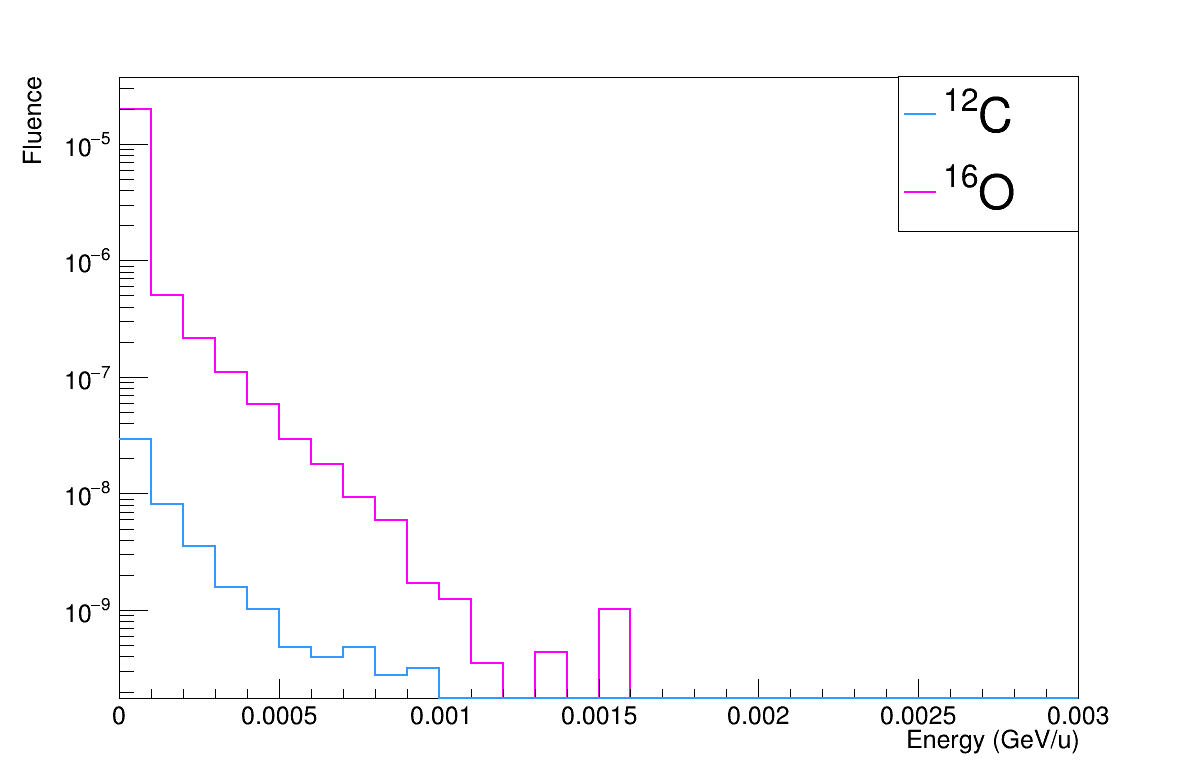 Fragments Fluence
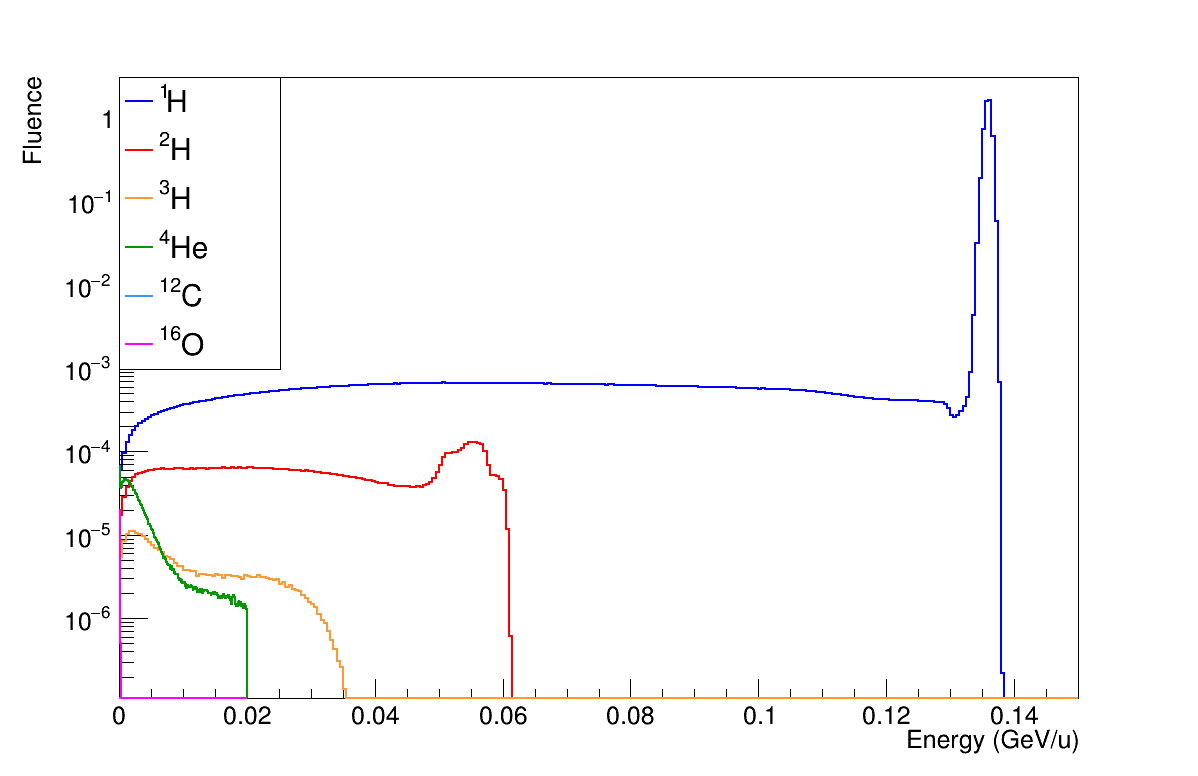 ‹#›
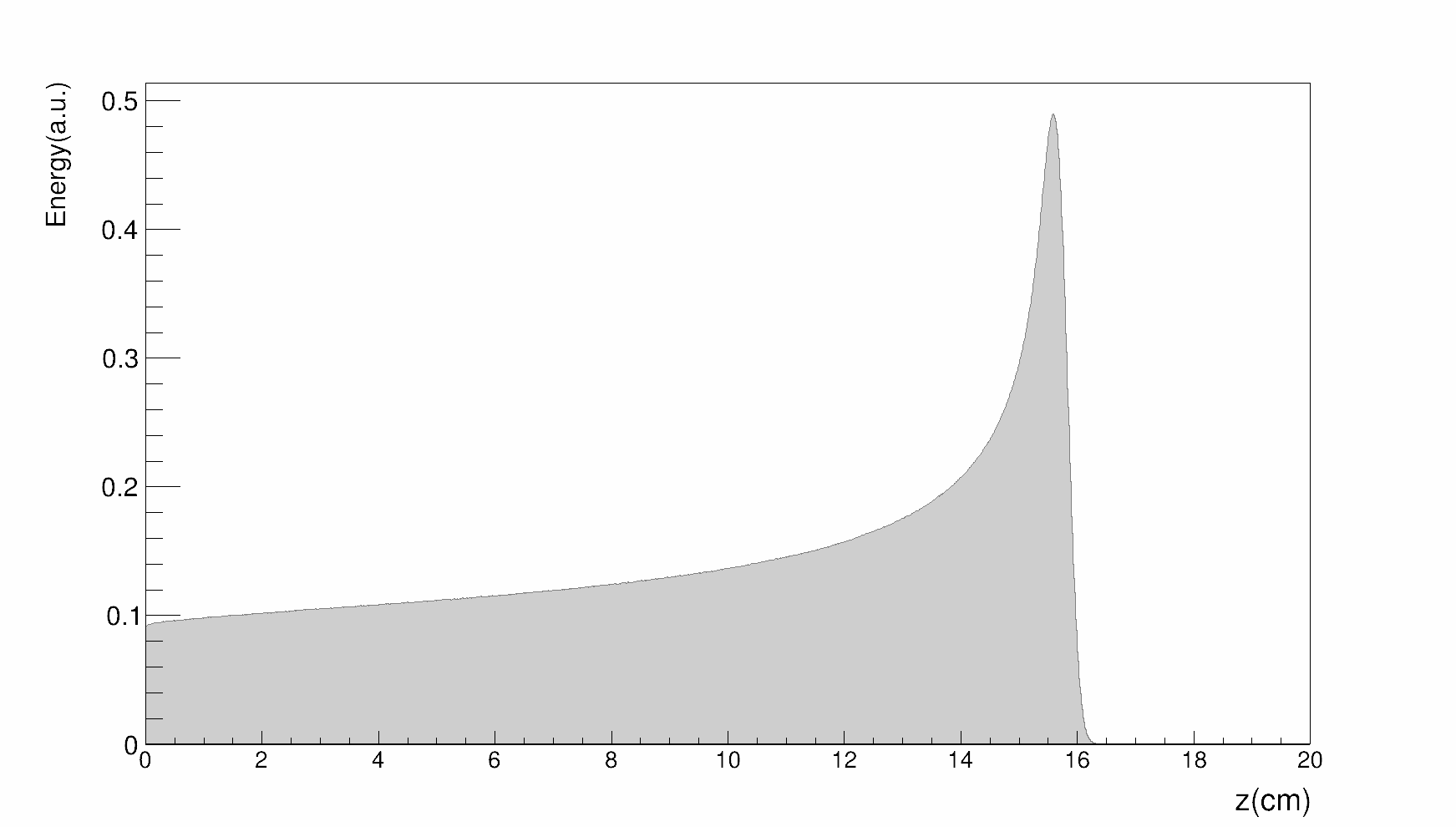 Fragments Fluence
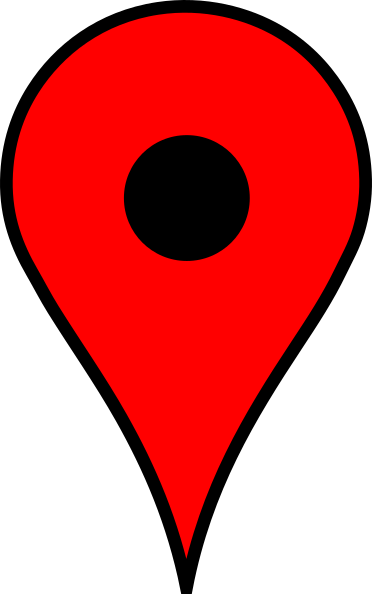 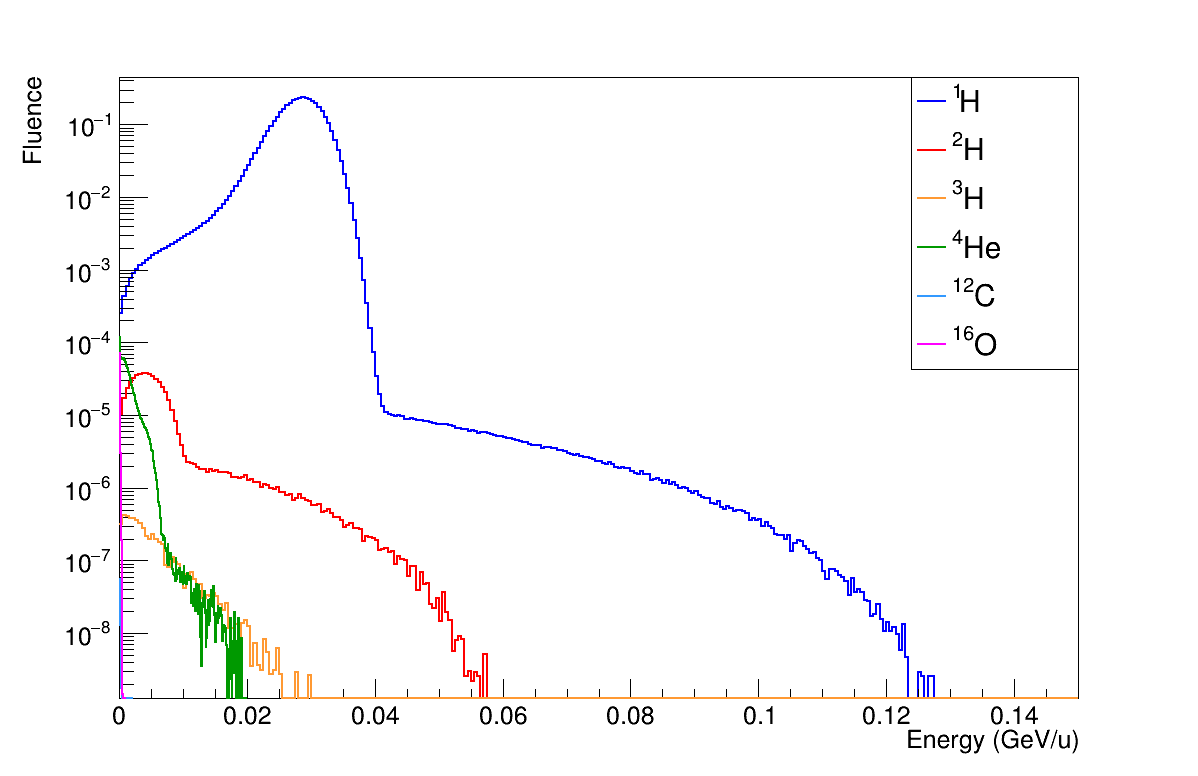 ‹#›
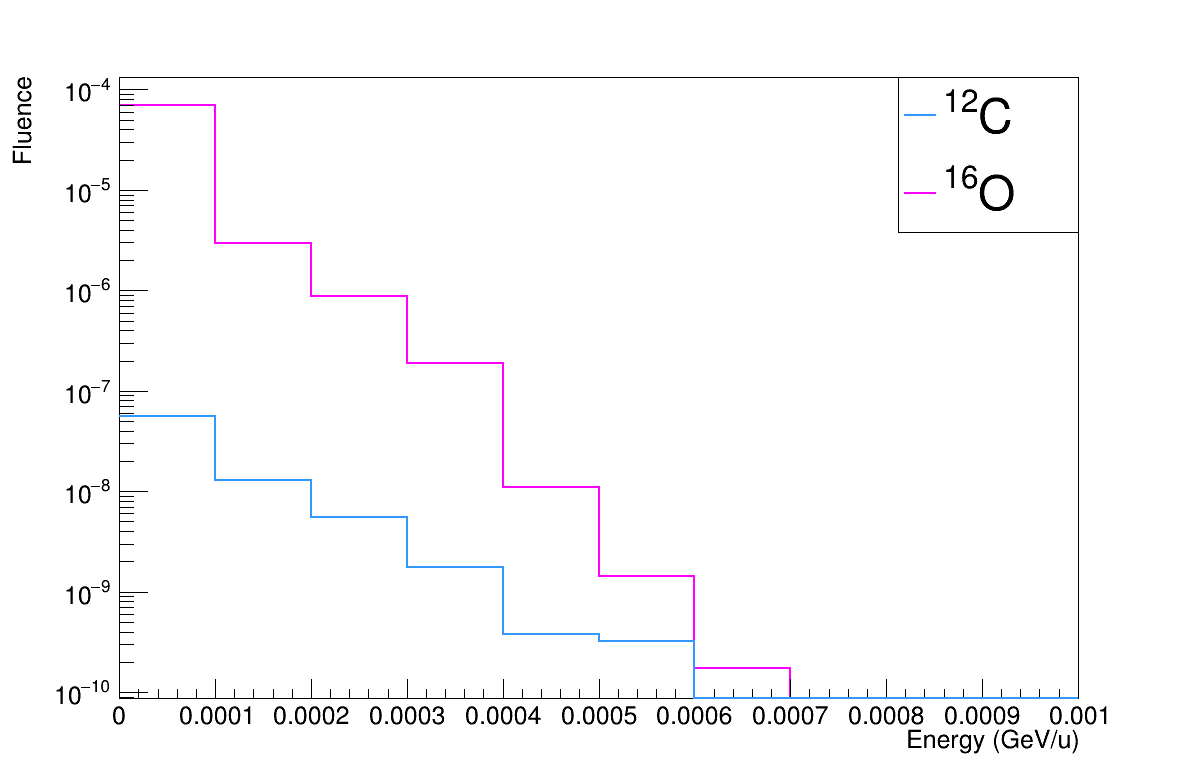 Fragments Fluence
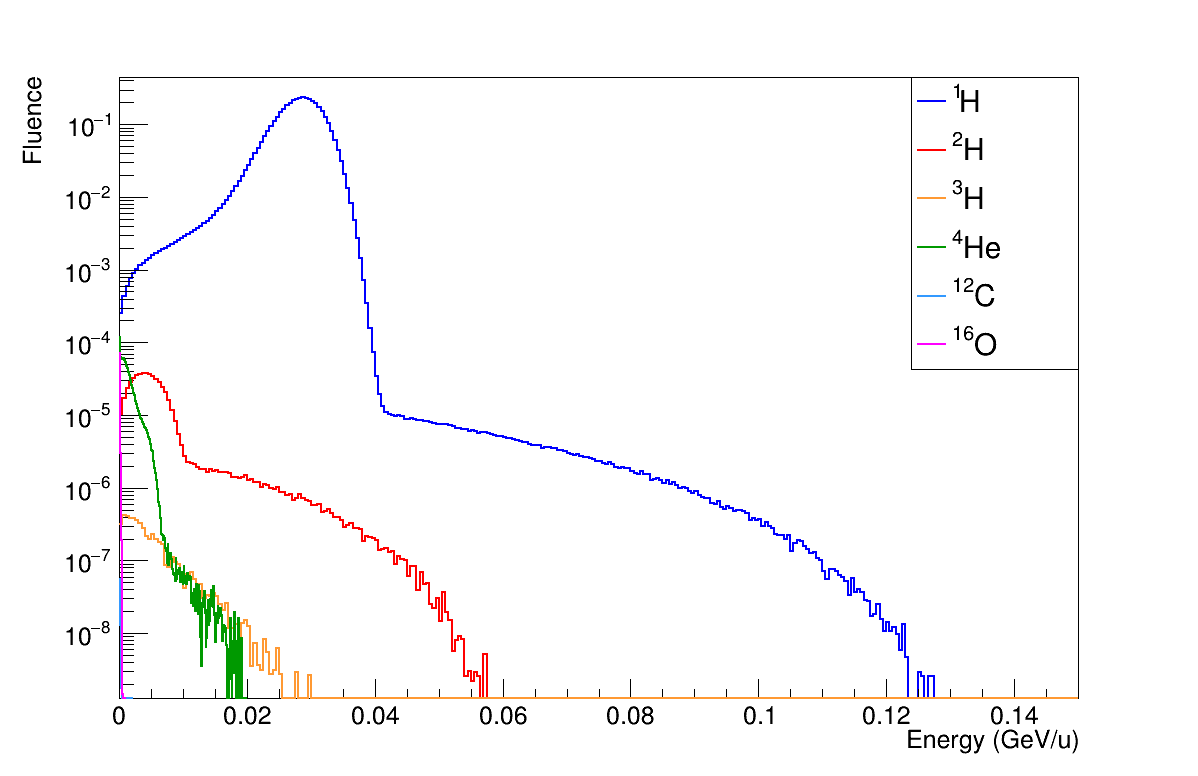 ‹#›
Ongoing studies
Creation of  fragments fluence  database (Ek, Ef , A, Z, zdepth)
Results validation with different MC simulations (FLUKA, GEANT4, TOPAS)
Description and modellization of each secondary particle contribution to RBE
Biological dose evaluation of SOPB with TRIP98, starting from MC databases, for two water boxes at two depths (entrance channel and distal depth)
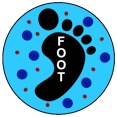 WAITING FOR FOOT EXPERIMENTAL DATA
‹#›
Fragments Range
Courtesy of A. Attili
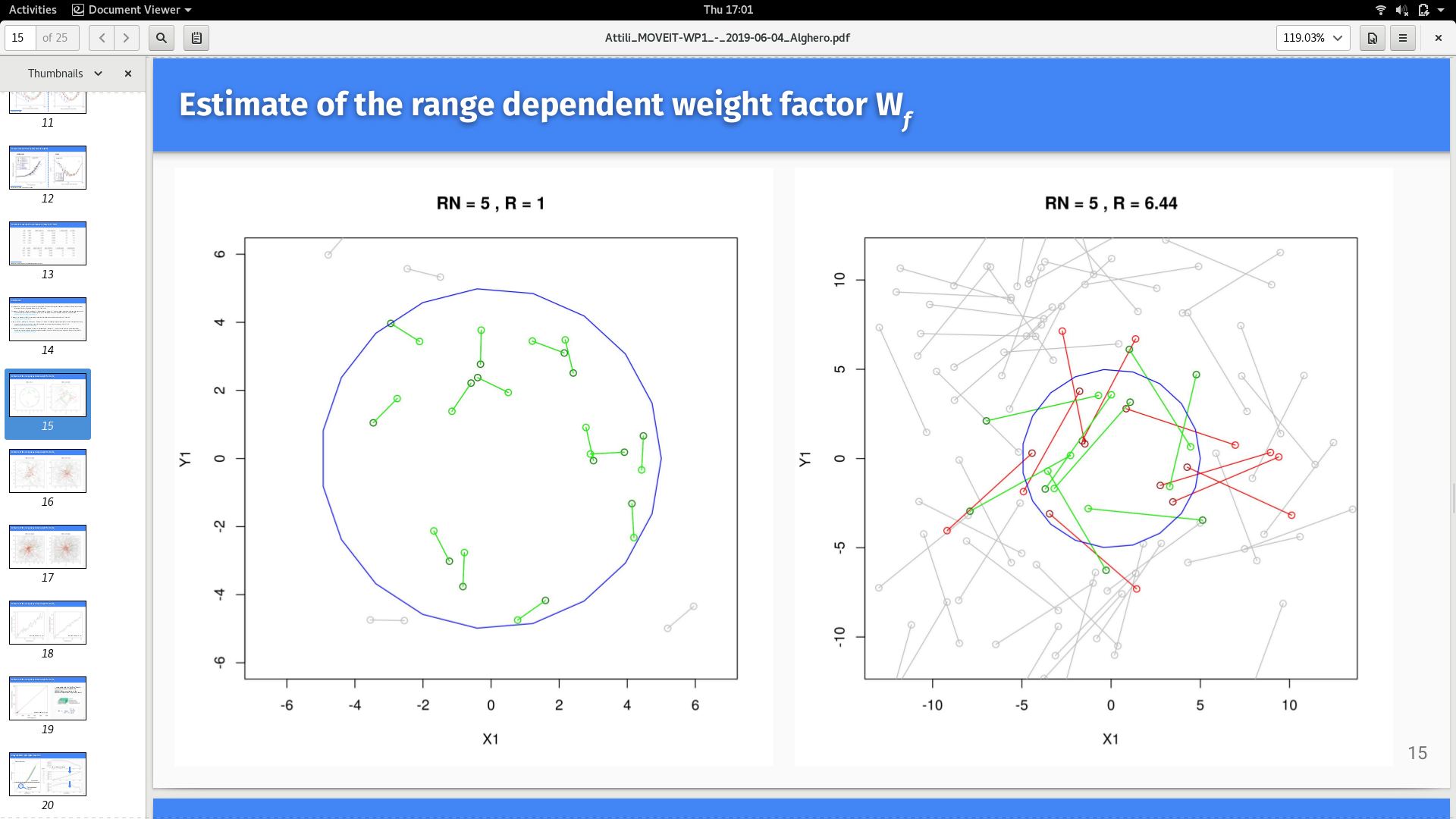 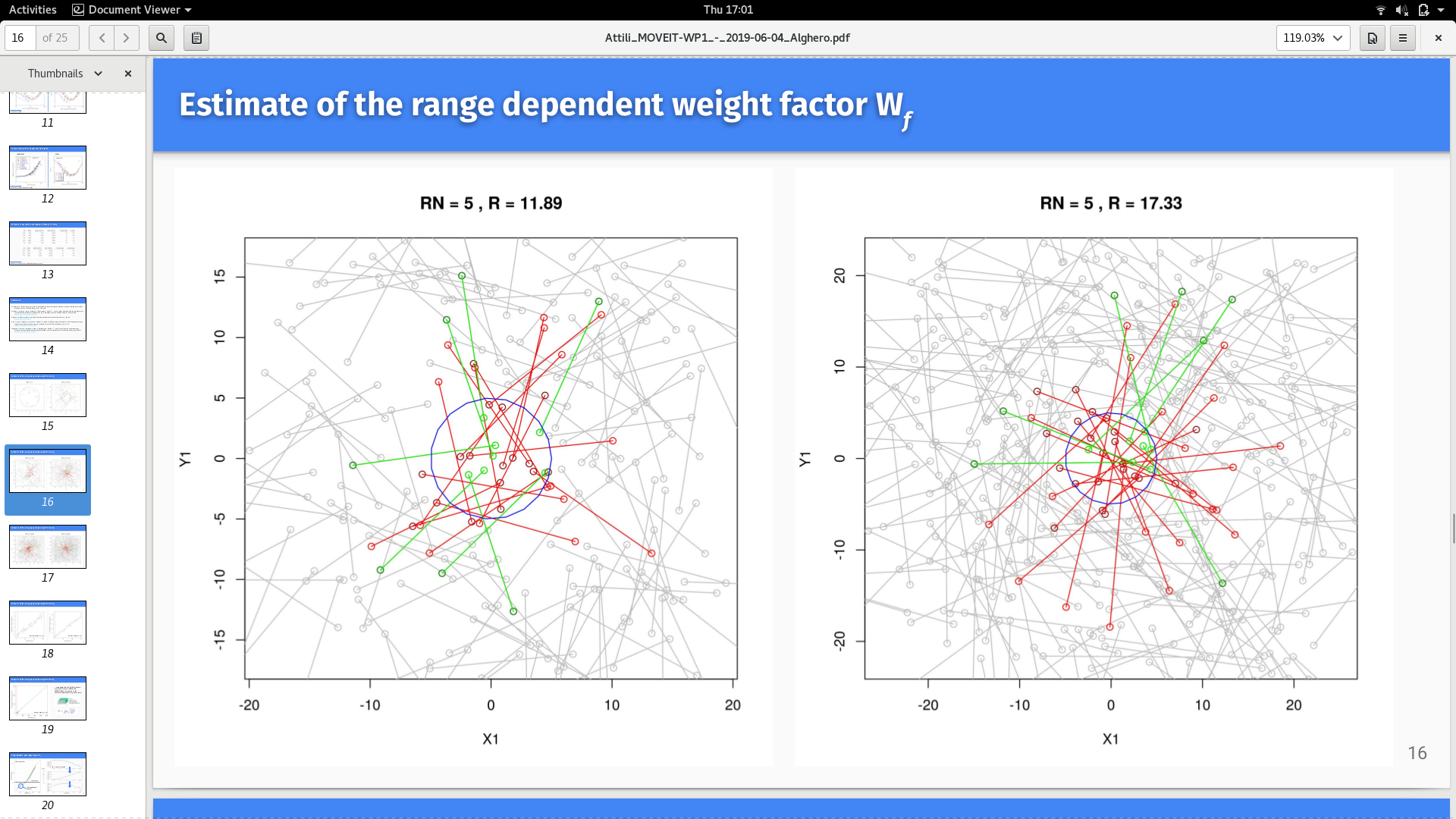 ‹#›
Fragments Range
Courtesy of A. Attili
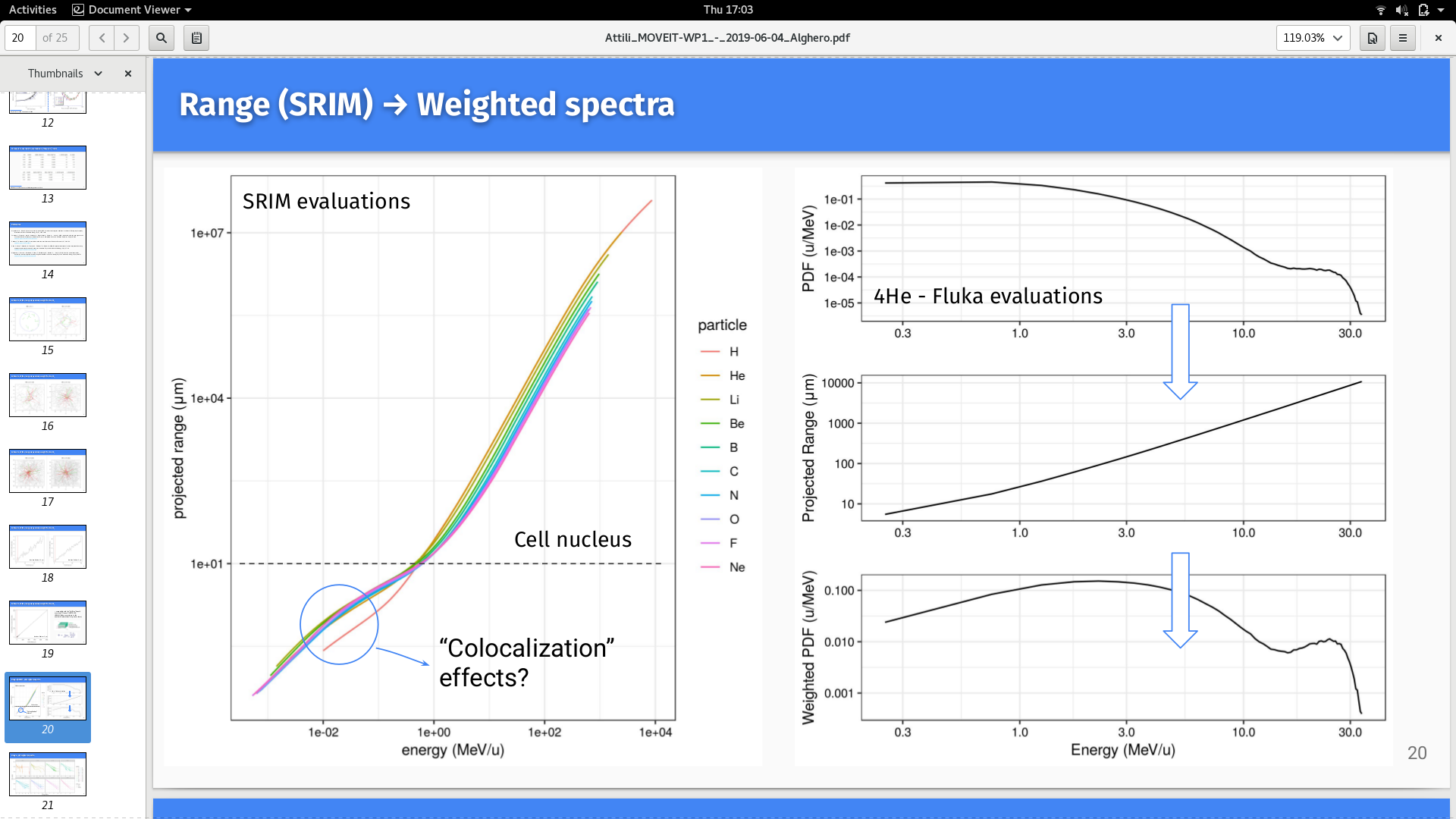 SRIM evaluation of projected range as a function of energy:

Low Z fragments
R> cell nucleus

Heavier fragments
R< cell nucleus 
Colocalization effects
‹#›
Biological dose and RBE comparison:
Courtesy of E. Bellinzona
Default TRiP98 data vs new TOPAS-base data.

Tissue comparison:
Synthetic tissues obtained from LEM-IV model and
characterized by α/β = 2Gy to represent respectively a normal tissue and a general tumor one.

Particles contribution comparison:
 only primaries (Z=1 primary)
 only protons (primary and secondaries) (Z=1 )
 All produced fragments
‹#›
Biological dose and RBE comparison
Courtesy of E. Bellinzona
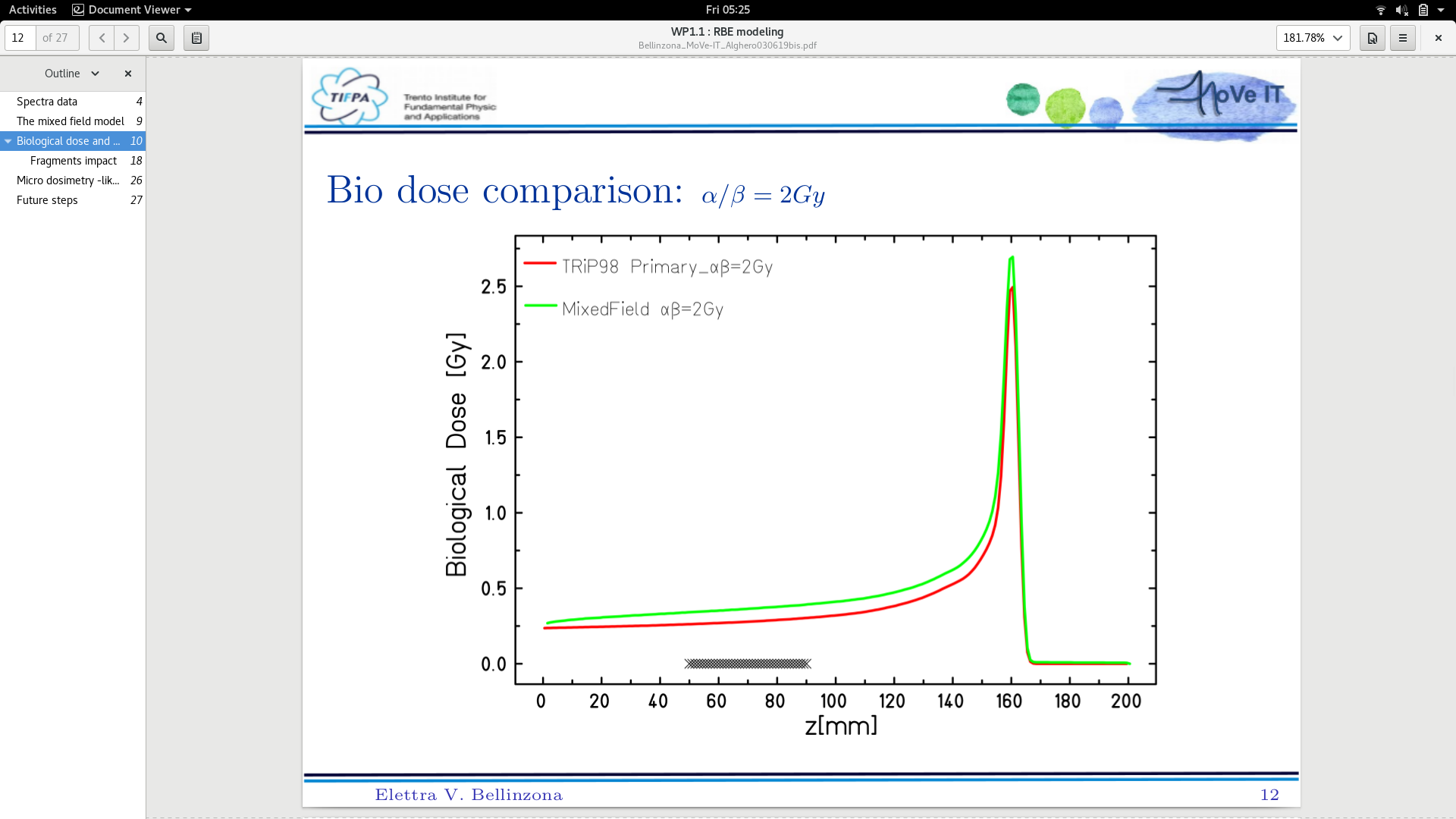 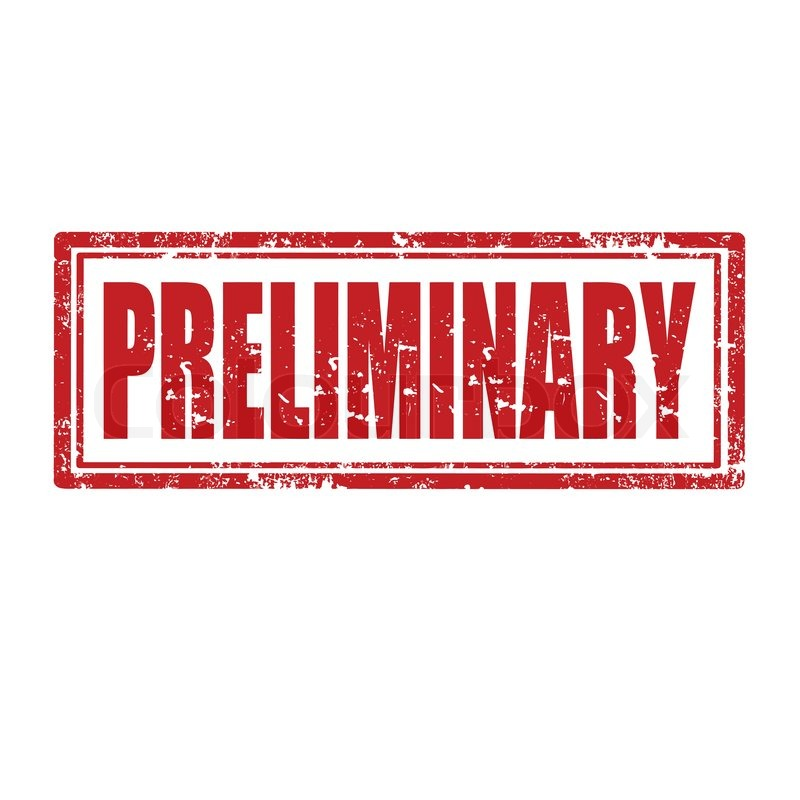 ‹#›
Biological dose and RBE comparison
Courtesy of E. Bellinzona
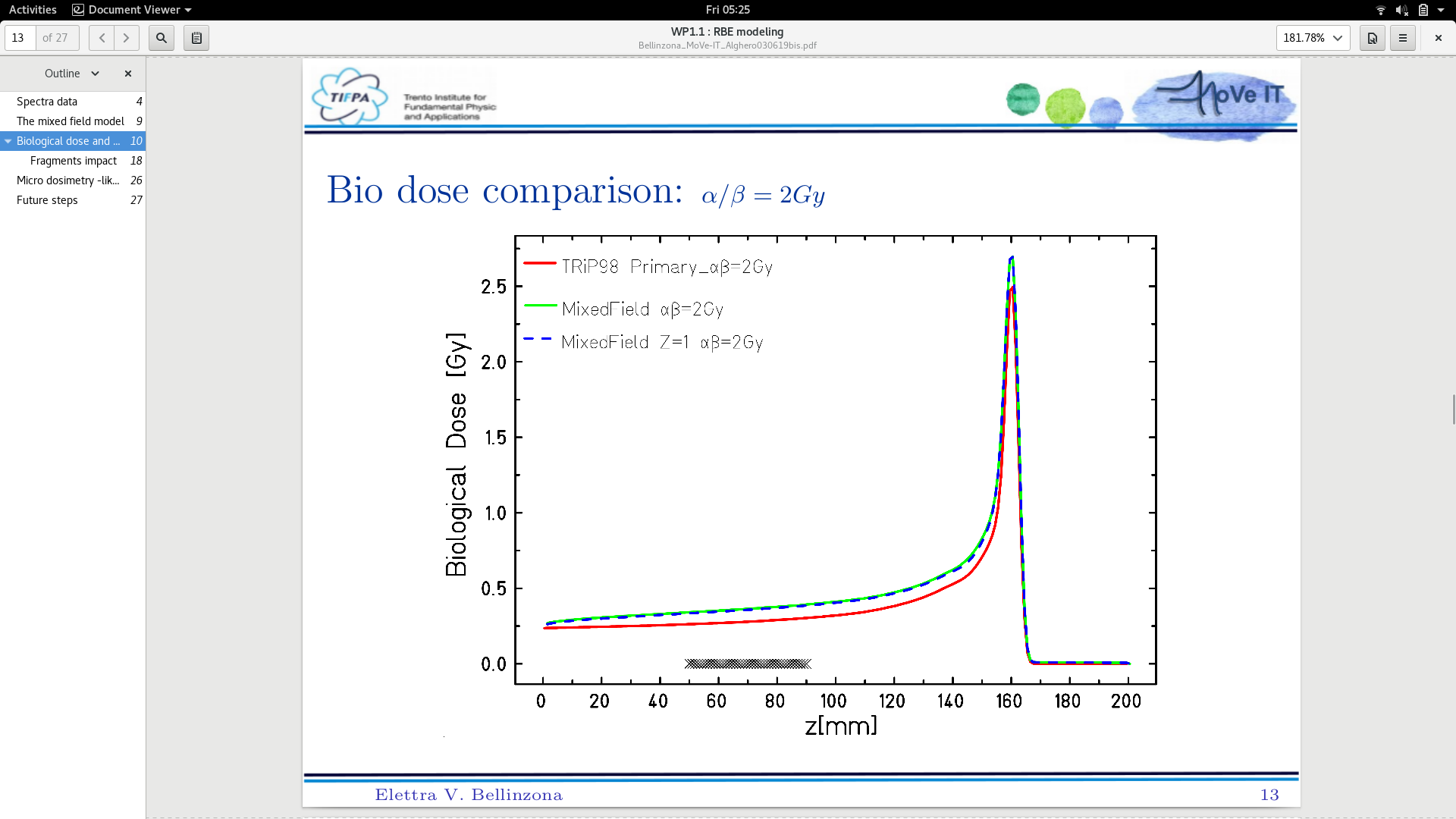 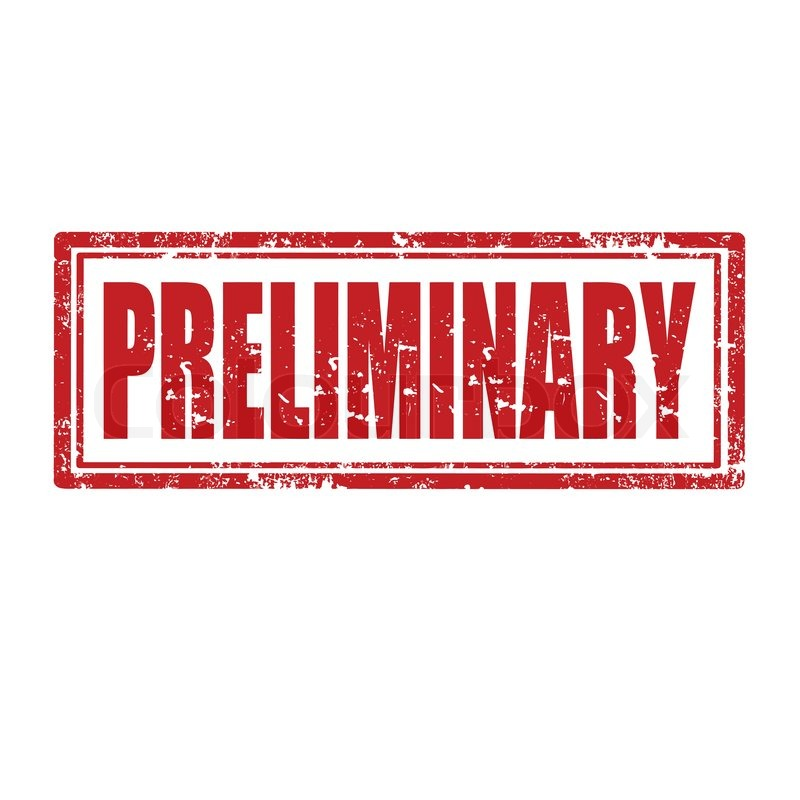 ‹#›
Biological dose and RBE comparison
Courtesy of E. Bellinzona
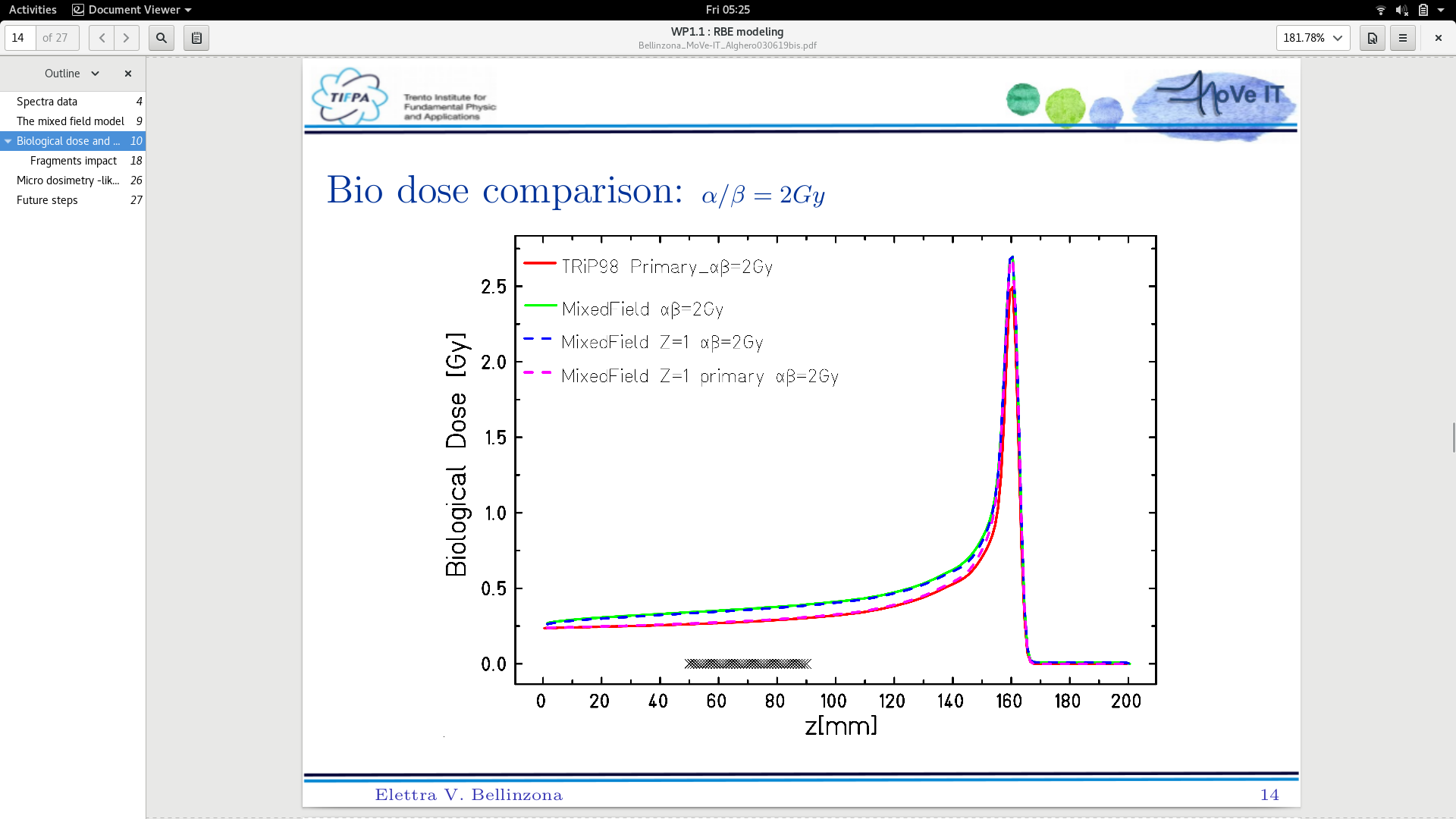 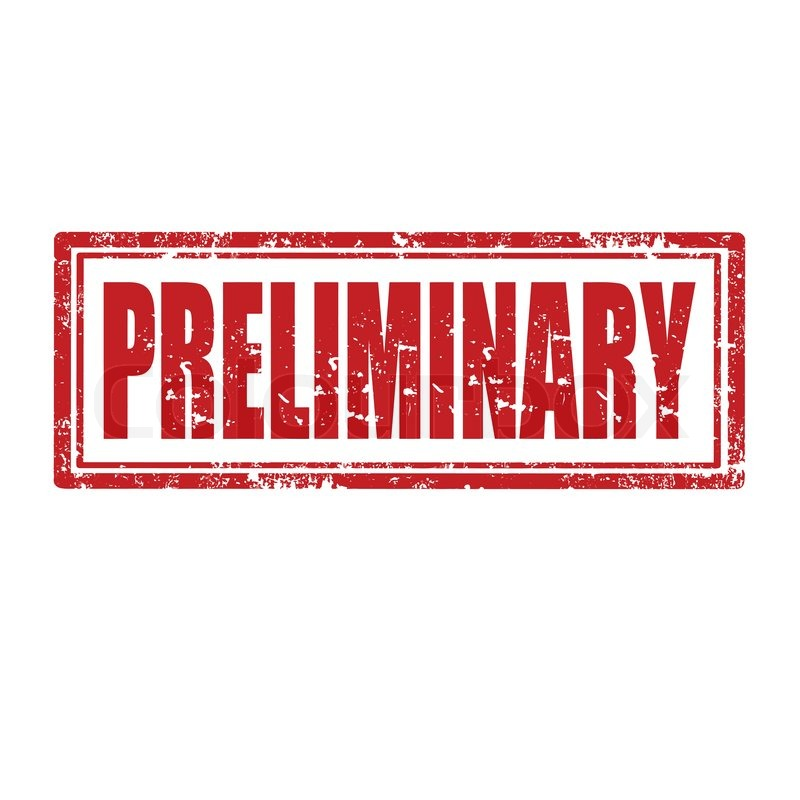 ‹#›
Fragment impact
Courtesy of E. Bellinzona
The fluence contribution of single fragments has been enhanched to analyse the dependence of species contribution on the RBE and further, on the biological dose. 

The fluence of the listed ions have been increased of factors 10,50,100,1000:
He
C
O
All particles Z>2
‹#›
Fragment impact
Courtesy of E. Bellinzona
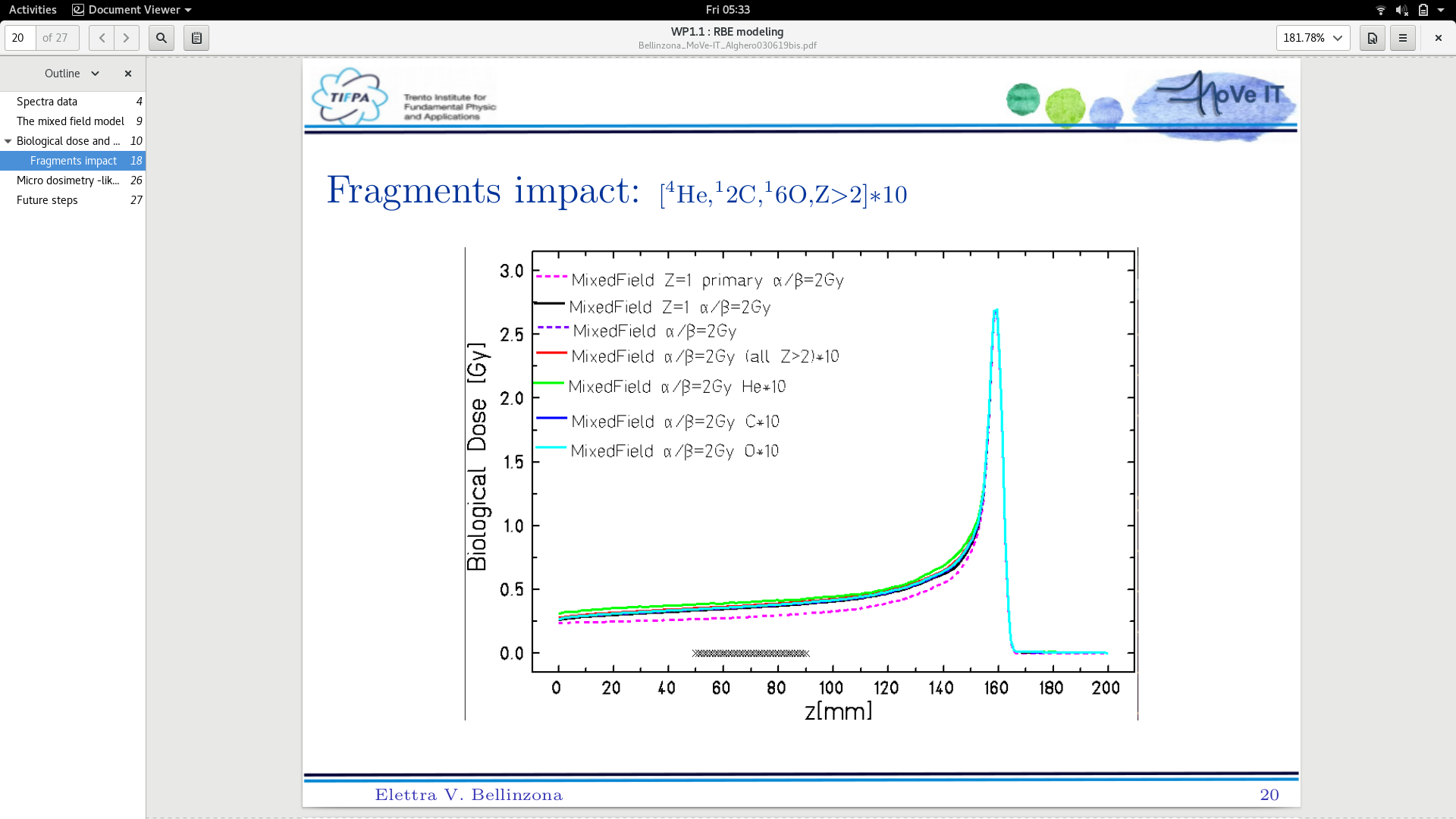 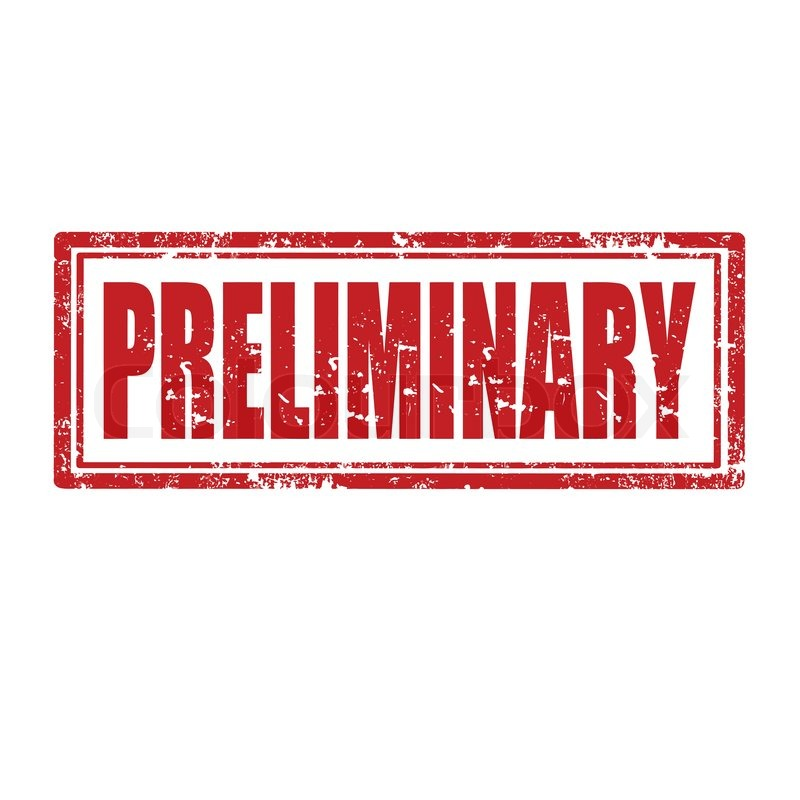 ‹#›
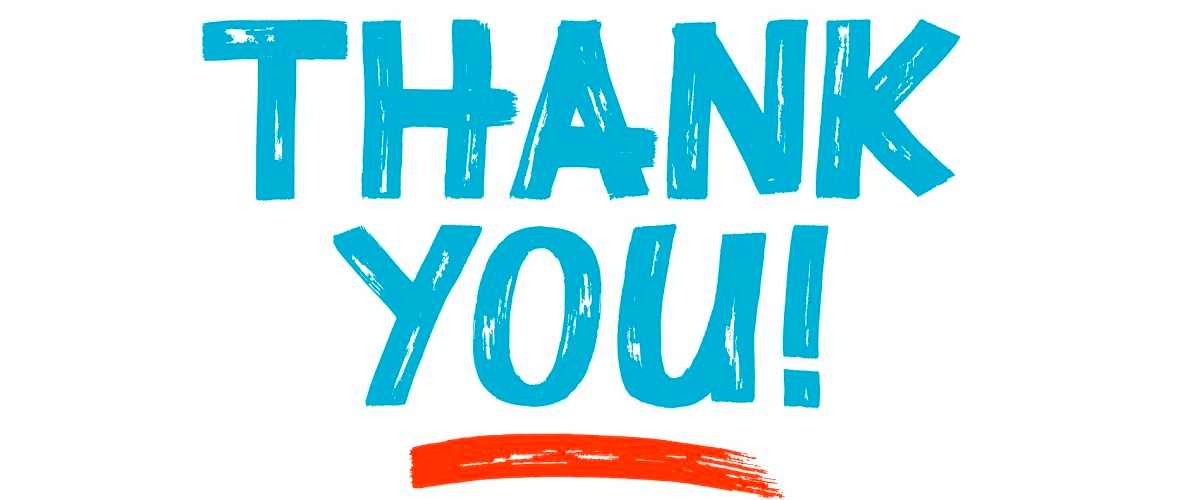 You can find me at:
alessia.embriaco@mi.infn.it
‹#›
BACKUP SLIDE
‹#›
MoVe-IT project
Advancing Particle Therapy requires models for biologically optimized treatment planning systems (TPS) in ion beam therapy and dedicated devices for plan verification, allowing validation accounting for a wide range of complex physical and biological effects.
The main effects that will be explored and implemented in MoVe-IT are:
biological impact of target nuclei fragmentation
 relative biological effectiveness (RBE)
intra-tumor heterogeneity
The radiobiological implementation in research treatment planning system (TPS) will be coupled with design of patented tools for in-vitro and in-vivo irradiation, the development and update of the 3 complementary Italian facilities for experiments on therapeutic ion beams, and advanced models for related risk estimation (NTCP) and tumor control assessment (TCP).
‹#›
MoVe-IT project
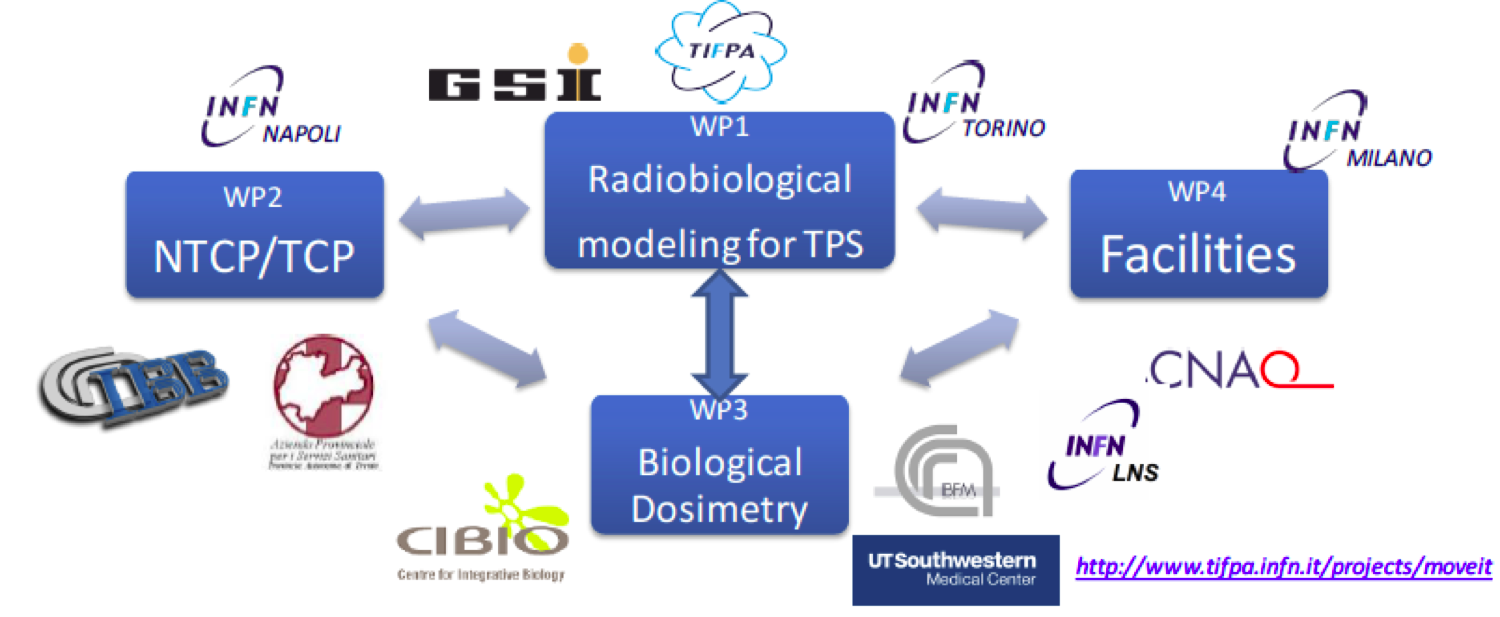 ‹#›
MoVe-IT: WP Structure
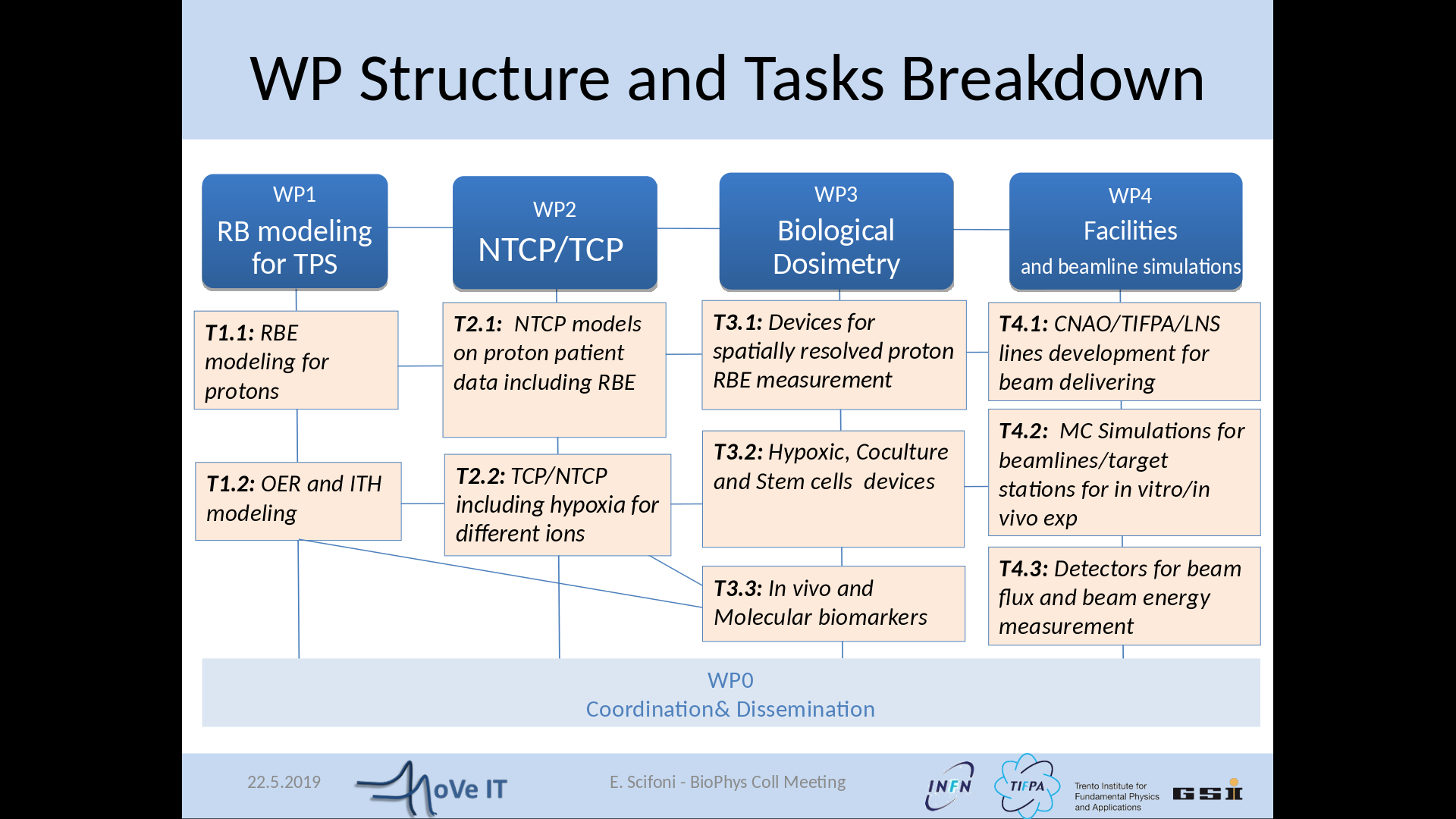 ‹#›
MoVe-IT project
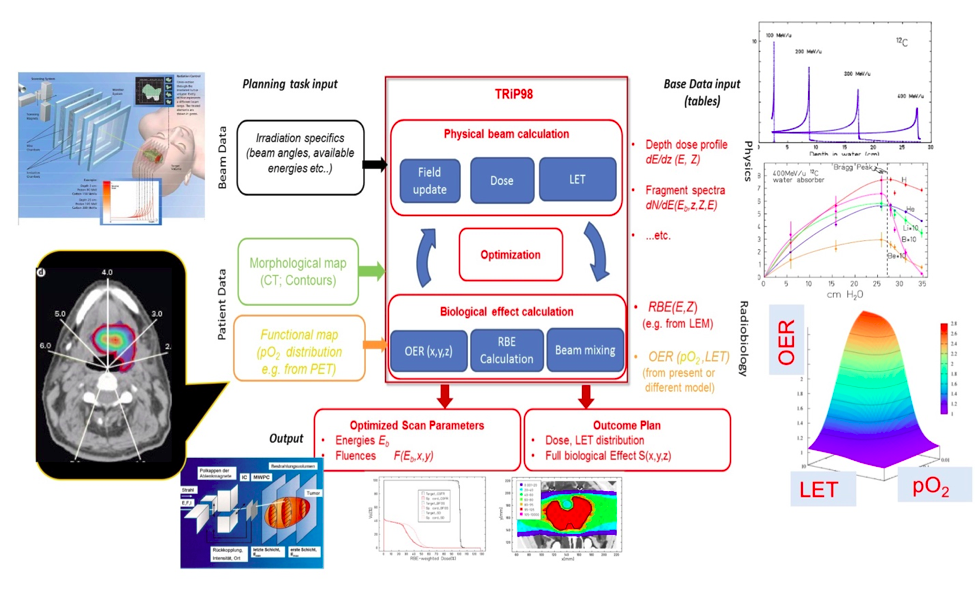 ‹#›
Energy distribution of fragments
Production CS of inelastic interaction induced by proton beam of 100 MeV in water.
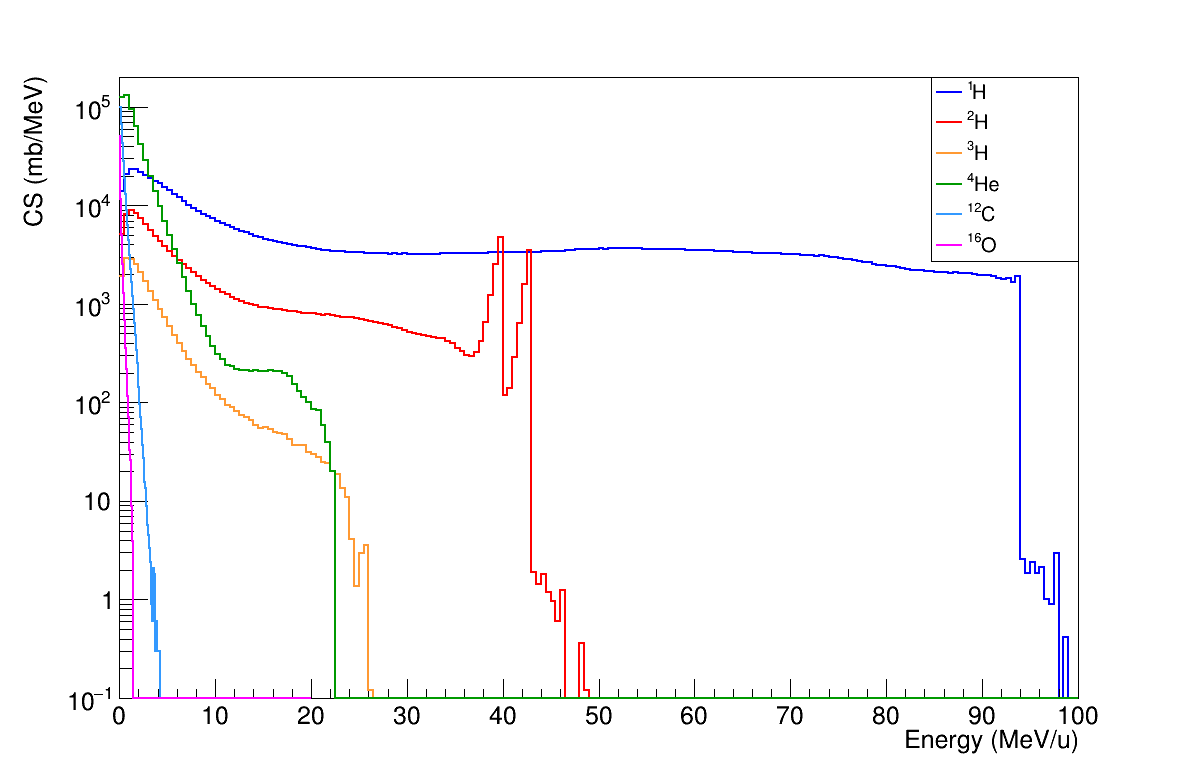 ‹#›